ACHIEVE Family Portal
Coming February 2025
Special Education (IEP) Administrators
Lisa 
Lohman
Nancy 
Hunt
Shannon 
Grundmeier
ACHIEVE Family Portal Team
Overview of ACHIEVE Family Portal Functionality
ACHIEVE Family Portal Sandbox environment
How the ACHIEVE Family Portal impacts your role
Available training and communication materials
Agenda
[Speaker Notes: Housekeeping items:
Share PDF of slides
Questions can be submitted using the Q&A feature. We will hold off on responding to questions until the end of the webinar.
Webinar is being recorded. All materials that we review today will be made available on the ACHIEVE webpage in early January.]
ACHIEVE Family Portal Overview
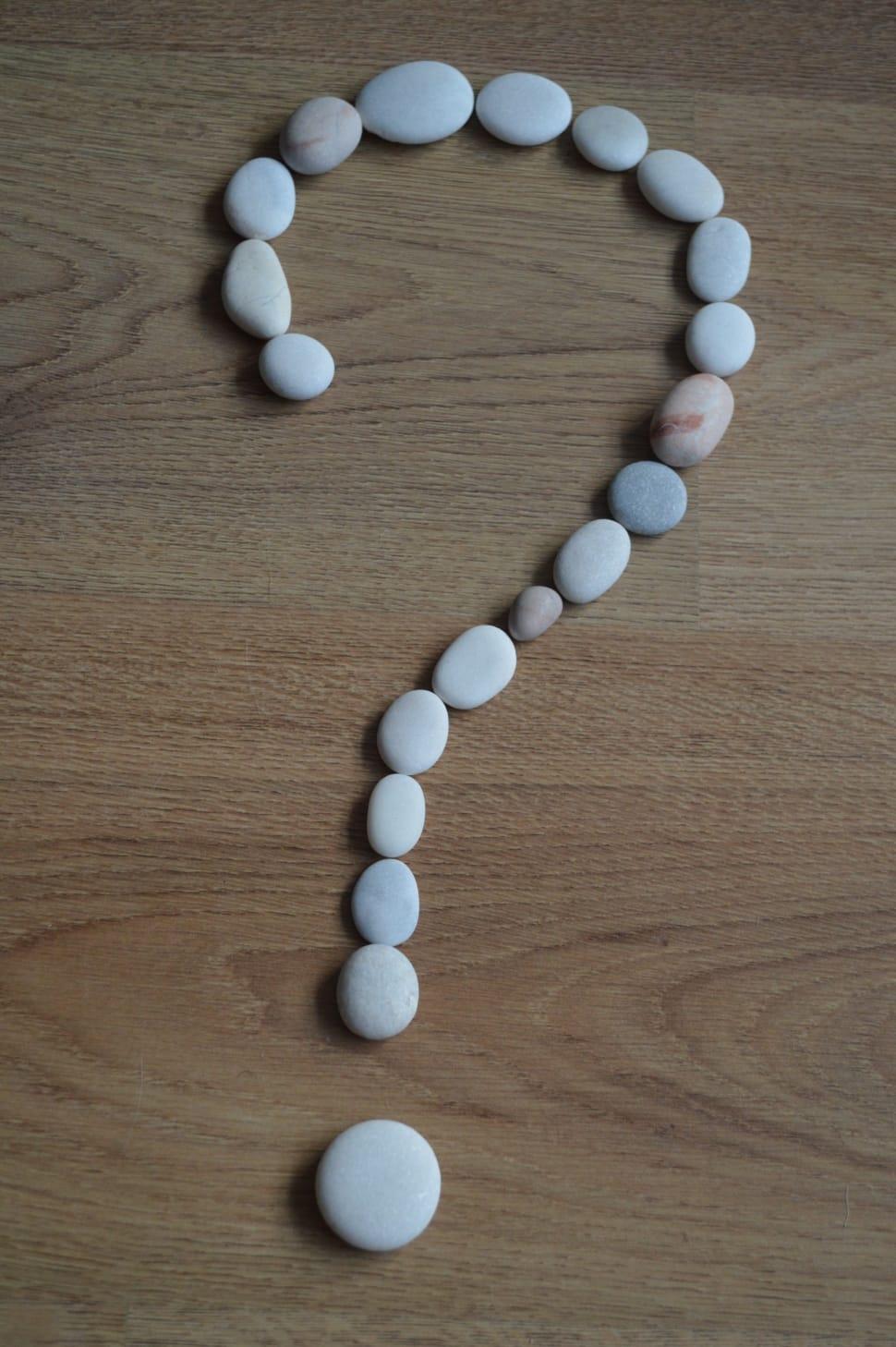 When will the ACHIEVE Family Portal be released statewide?
Who can create an ACHIEVE Family Portal account?
Parents as defined by IDEA
Special Education 
Learners (3-21)
Individuals who cannot create an ACHIEVE Family Portal account
Parent (Other)
*Foster Parent
Relative
Friend
*Foster parents may be eligible if another IDEA Parent criterion is met.
Prior to reaching Age of Majority/Date of Rights Transfer: Learners may be invited to create an account with view-only access by an IDEA Parent
Upon Age of Majority (18) or Date of Rights Transfer: Validated Learners are automatically invited if email address is stored in ACHIEVE
Parent (Biological or Adoptive)
Relative acting as Parent 
Legal Guardian 
Court Designee
Power of Attorney
Surrogate
[Speaker Notes: The Individuals with Disabilities Education Act defines who makes decisions about education for a child with a disability. Most often, biological or adoptive parents hold this right. In some cases, another person steps into the role. Decision makers, called IDEA Parents, may create an ACHIEVE Family Portal account. Learners in special education may also be invited to create an account.]
ACHIEVE Family Portal Sign In Page
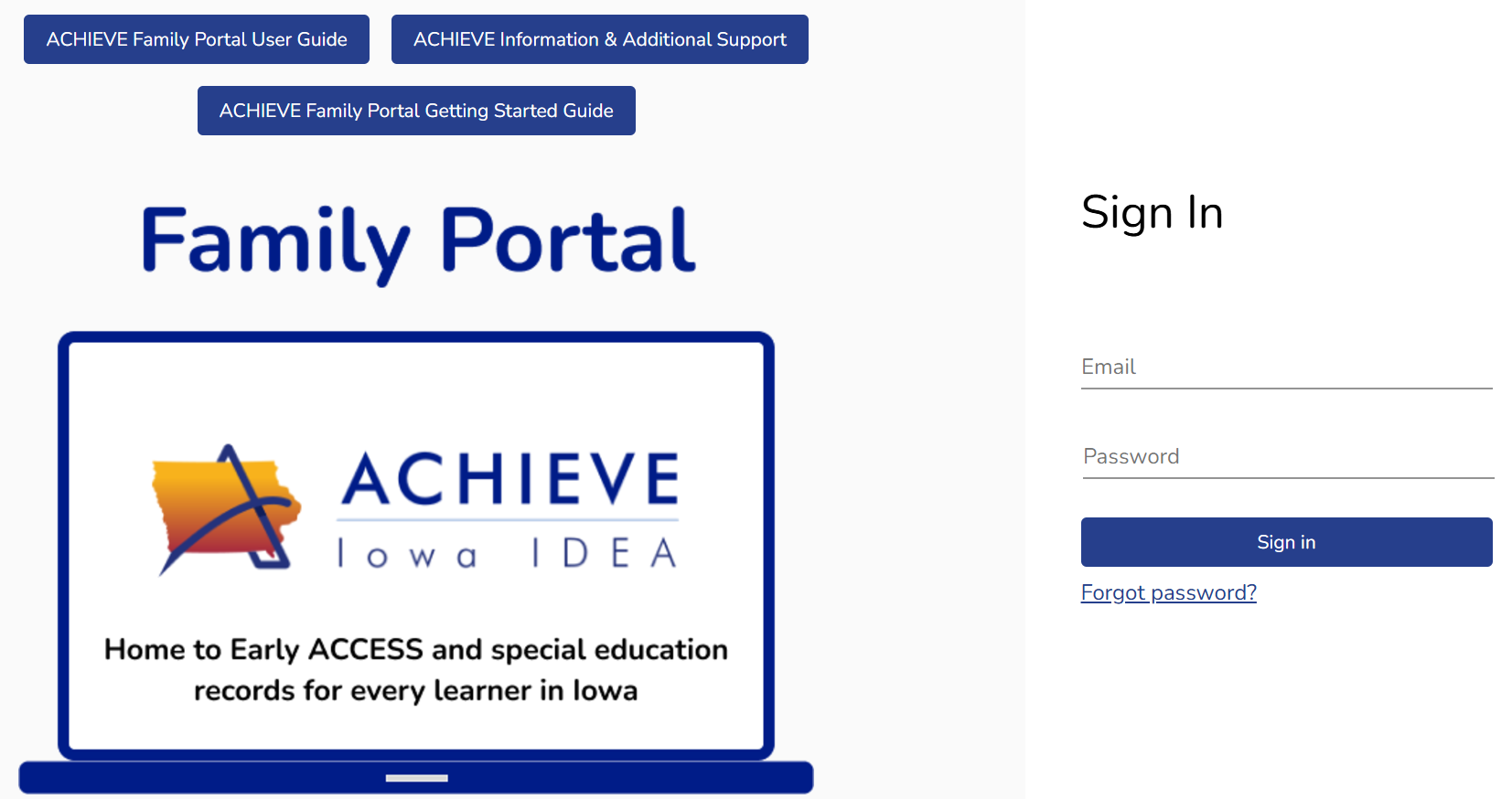 [Speaker Notes: The ACHIEVE Family Portal is a web-based tool that requires users to log-in with a username (email address) and password. Account holders will be able to access the ACHIEVE Family Portal from any web-enabled device including computers, laptops, tablets, and smartphones. After 30 minutes of inactivity, users will automatically be logged out.]
Ways to the Access ACHIEVE Family Portal
Web-Enabled Devices
Computer
Laptop
Smartphone
Tablet

No Apps to Download
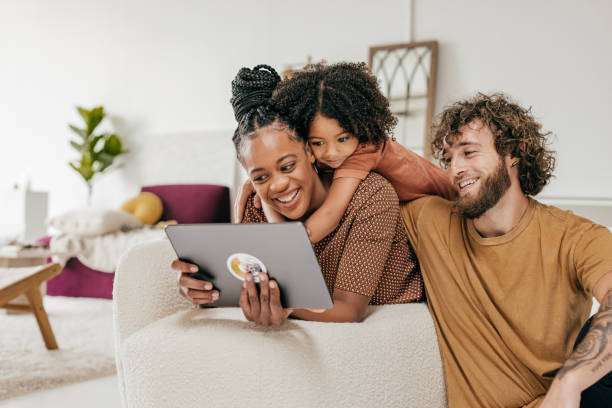 [Speaker Notes: The ACHIEVE Family Portal allows families to view records online at your convenience. Through their account, families can also keep track of progress to enhance collaboration with their child's team. It is easy to access information from any web browser on your computer, laptop, smartphone, or tablet. Don’t worry! You maintain the right to receive paper copies of records and attend meetings whether you create an account or not.]
Multi-Factor Authentication
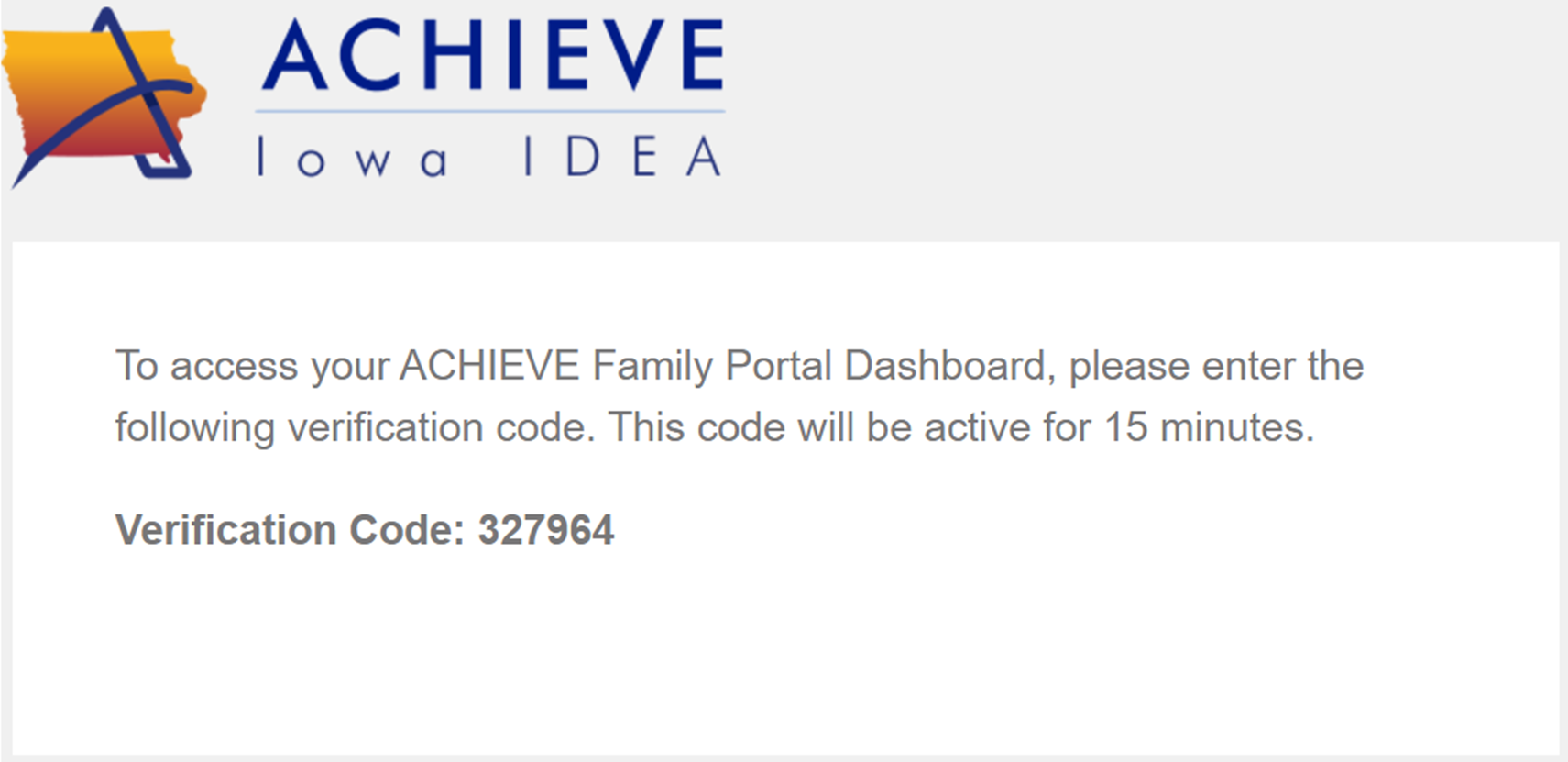 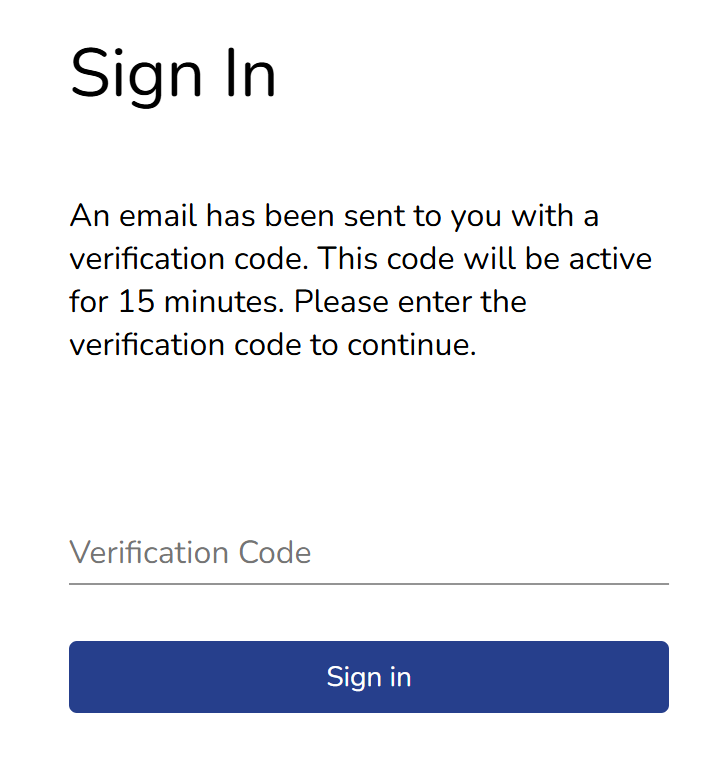 [Speaker Notes: For additional security, multi-factor authentication is also required. Account holders will receive an email with a randomly generated code to enter each time they log-in.]
My Dashboard 1
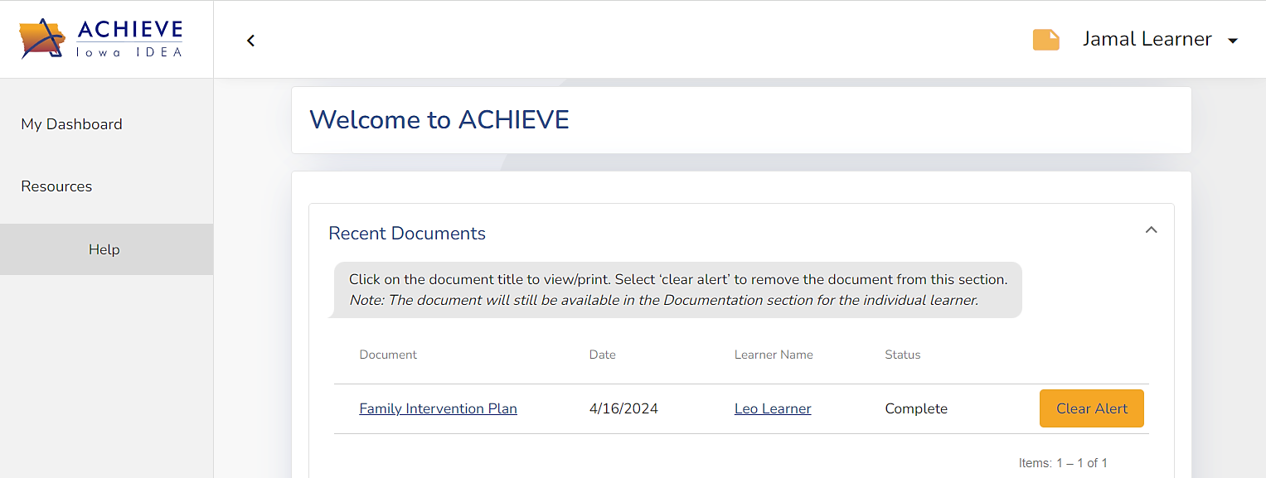 My Dashboard
Resources
Help
Recent Documents
[Speaker Notes: Upon successfully logging in, the ACHIEVE Dashboard will be displayed. This page can always be accessed by selecting the My Dashboard link in the left navigation menu. Account holders will also have access to sections called Resources and Help.]
Resources and Help 2
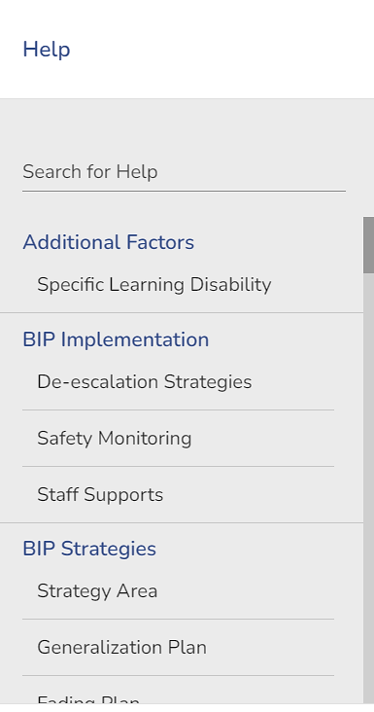 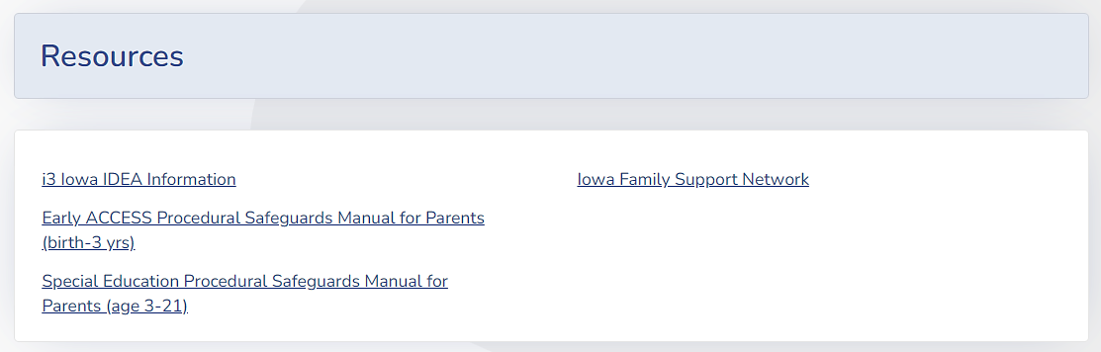 [Speaker Notes: The Resources section includes links to the Iowa IDEA Information web page as well as Procedural Safeguards information. Early ACCESS families will also see a link to the Iowa Family Support Network web page.By selecting Help, account holders will have access to a searchable bank of special education terminology. This feature aims to help families understand education jargon that may appear in their learner’s IEP records.]
Recent Documents
Ability to Review
My Dashboard: 
Recent Documents
IEPs and related documents appear automatically when finalized
Draft IEP, FBA, or BIP documents appear only if  Push to Portal button is selected
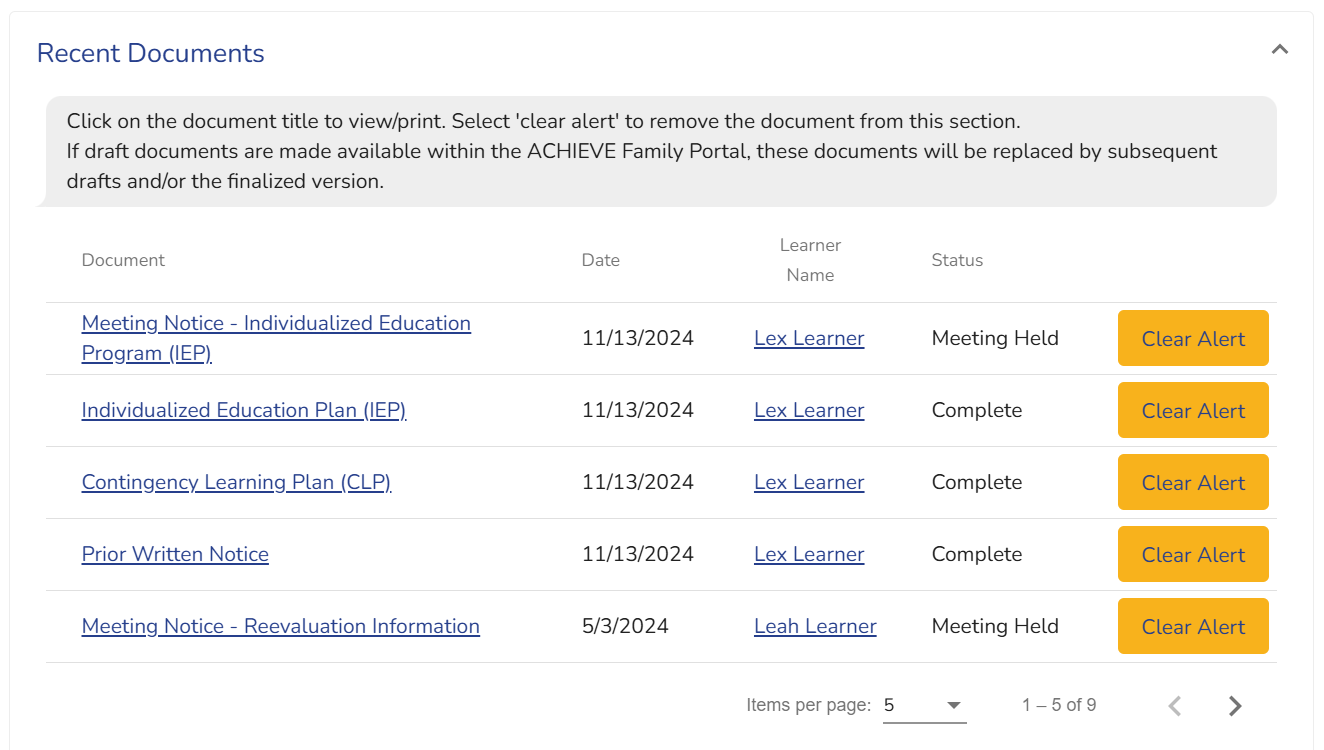 [Speaker Notes: The first section that appears on the ACHIEVE Dashboard is called Recent Documents. This section functions similarly to Notifications in other applications. As new IEP records are finalized or draft documents are pushed to the ACHIEVE Family Portal, a notification automatically appears in Recent Documents. Account holders may choose to clear these alerts as they wish. Once an alert is cleared, the notice will disappear from the dashboard, but the document can still be viewed elsewhere within the ACHIEVE Family Portal.]
ACHIEVE Calendar2
Ability to Review
My Dashboard: 
ACHIEVE Calendar
Displays scheduled meetings and deadlines
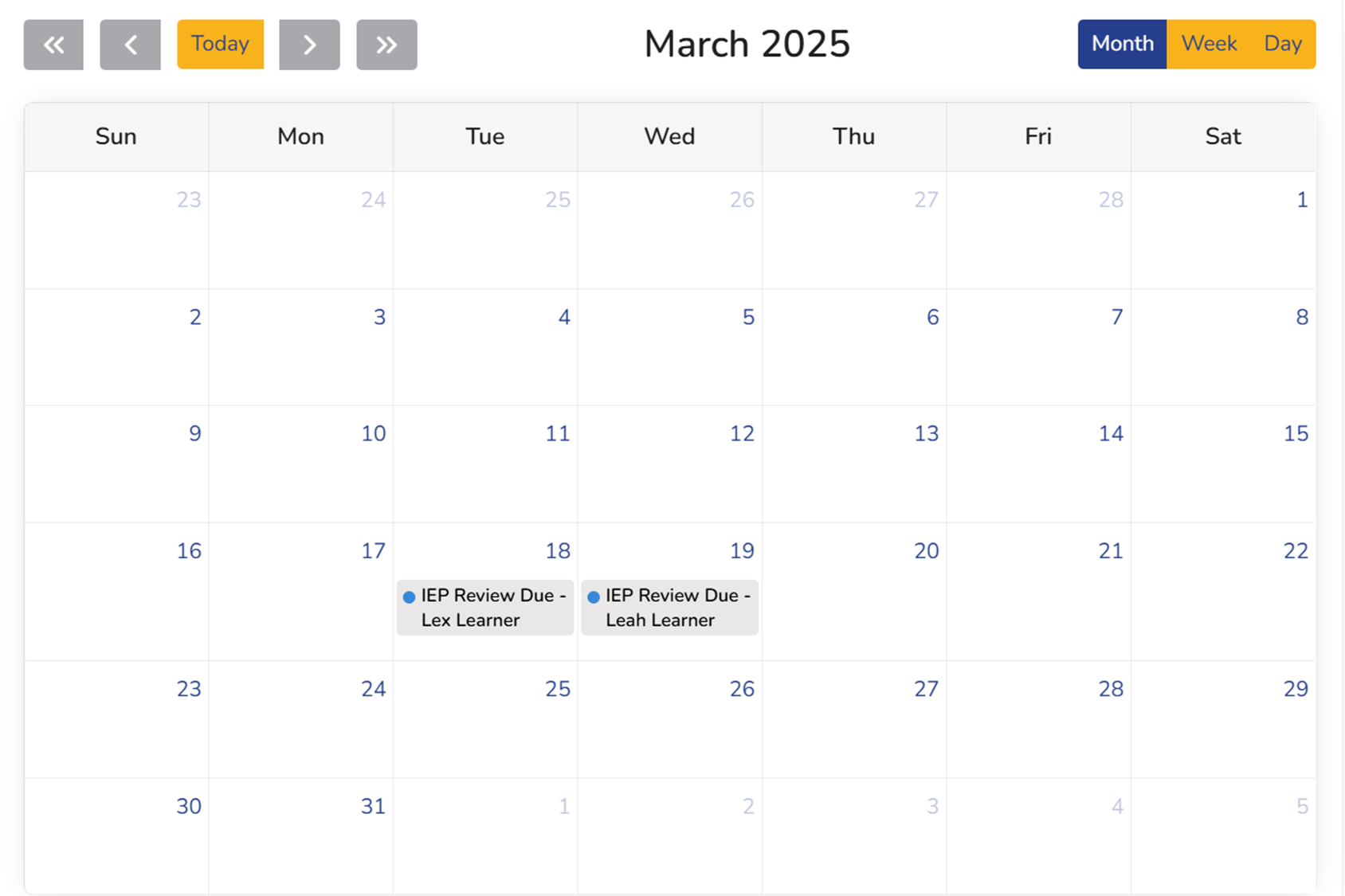 [Speaker Notes: The ACHIEVE Calendar displays upcoming deadlines and meetings scheduled with IEP teams. Through this tool, account holders can also find meeting notices.]
My Family
Ability to Review
My Dashboard: 
My Family
IDEA Parents with more than one child receiving Early ACCESS or Special Education services may connect each learner to their ACHIEVE Family Portal account
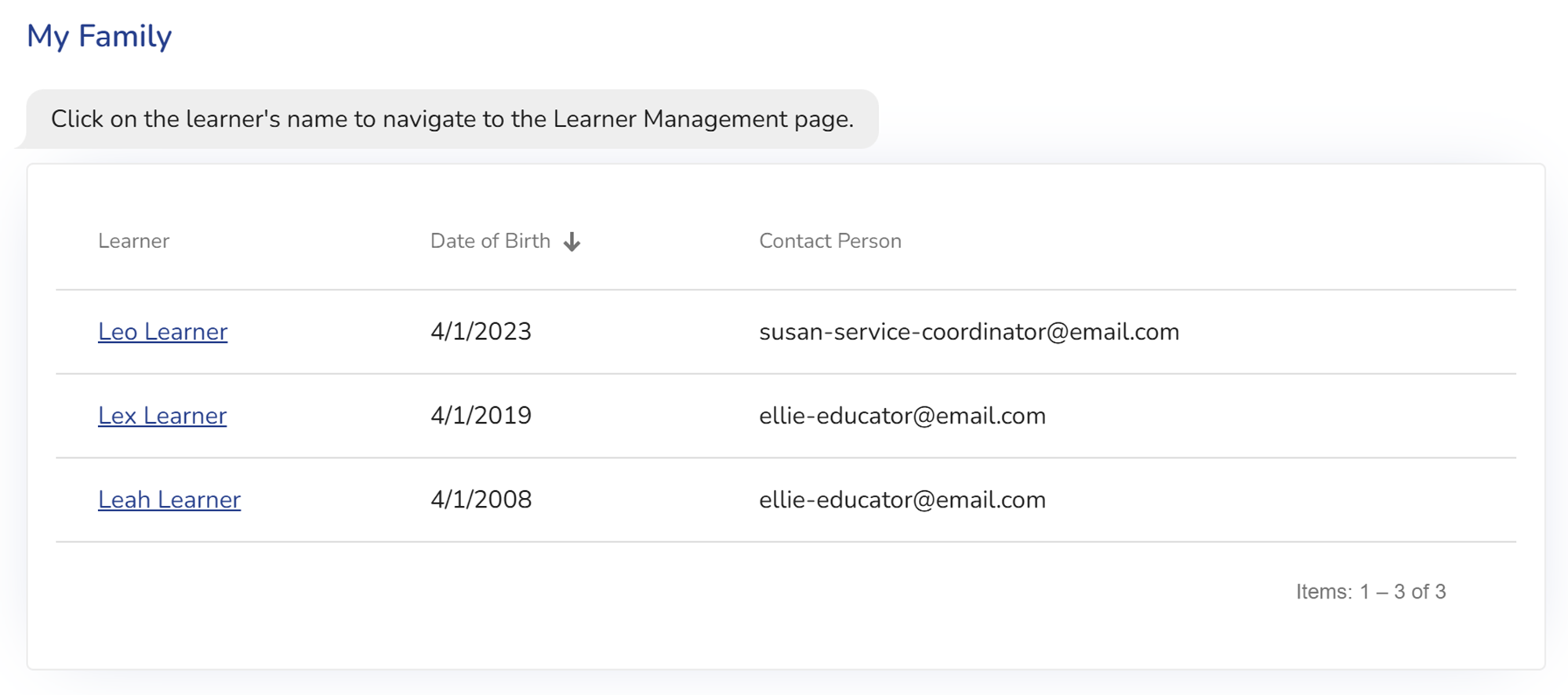 [Speaker Notes: Another section on the Dashboard is called My Family. Here, account holders can view their child’s name and date of birth once they have successfully established a connection to their learner via the registration process. Families with more than one child receiving Early ACCESS or Special Education services will have the option to connect each child to the same account. Selecting on a learner’s name will open their Learner Dashboard, which will display the same information that is shown in ACHIEVE.]
Special Education (3-21) Learner Dashboard
Ability to Review
Learner Management: 
Data History
Learner Dashboard
Documentation
IEP
Postsecondary Summary (when applicable)
IEP Facilitator Info
Recent & Upcoming Meetings
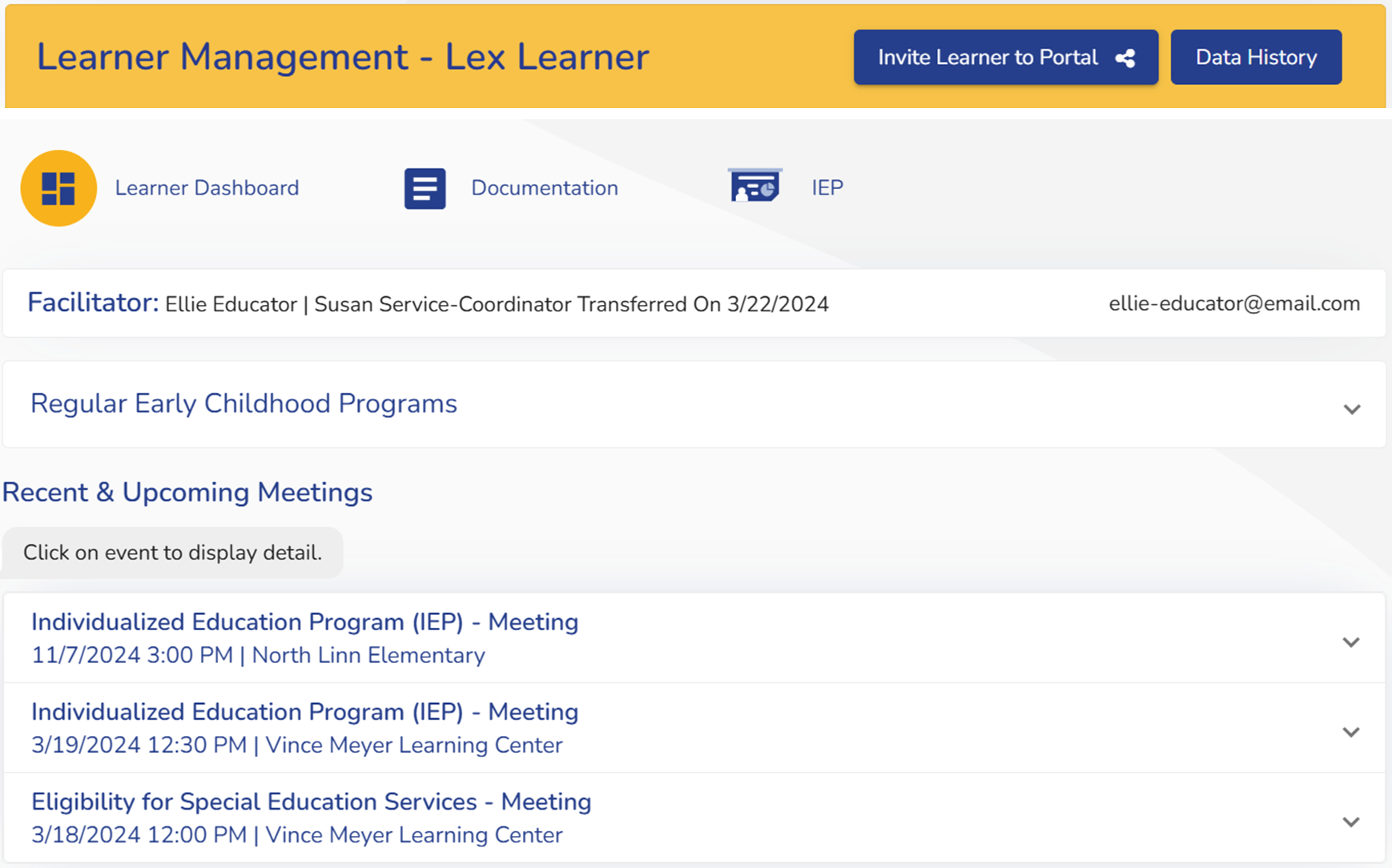 [Speaker Notes: The Learner Dashboard will include learner-specific information and several navigational steppers including Documentation, IEP, and Postsecondary Summary when applicable. However, families will not have access to view the Family Contact stepper that is available to IEP teams in ACHIEVE. This ensures that addresses and phone numbers of family contacts are not displayed in the ACHIEVE Family Portal. Families also will not have access to the Evaluation stepper.]
Review Documentation
Ability to Review
Learner Management: 
Documentation Stepper
Procedural Safeguards
Family Consents
Finalized IEP documents and archived records
Draft documents are not stored in ACHIEVE or the ACHIEVE Family Portal.
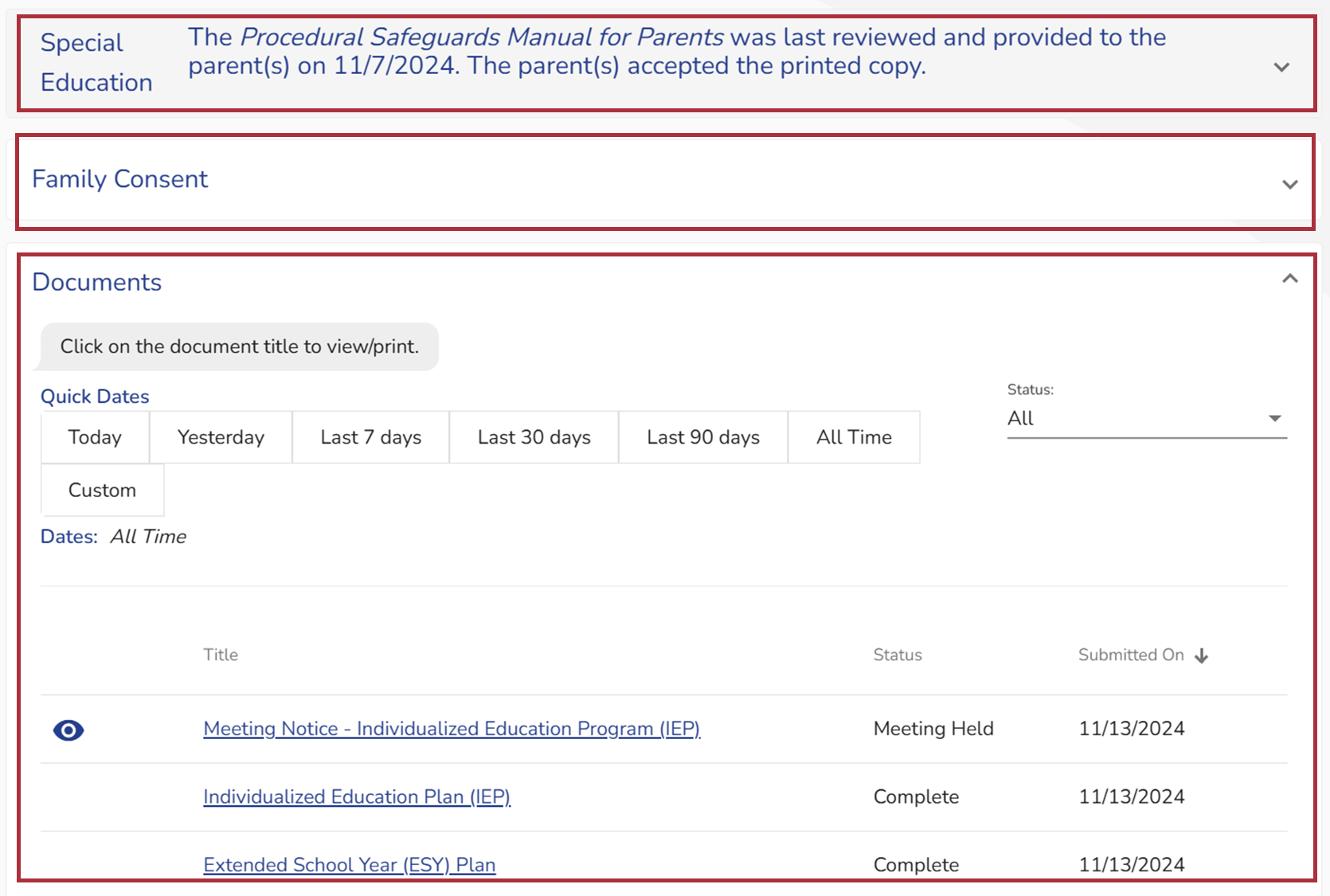 [Speaker Notes: The Documentation stepper mirrors the information that is available to IEP teams in ACHIEVE. Families will have access to see when Procedural Safeguards were last provided, review, print, and/or electronically sign consent forms, and view copies of finalized documents. Special education records that were generated using the legacy system will also appear as archived documents in this section.]
Review Data History 5
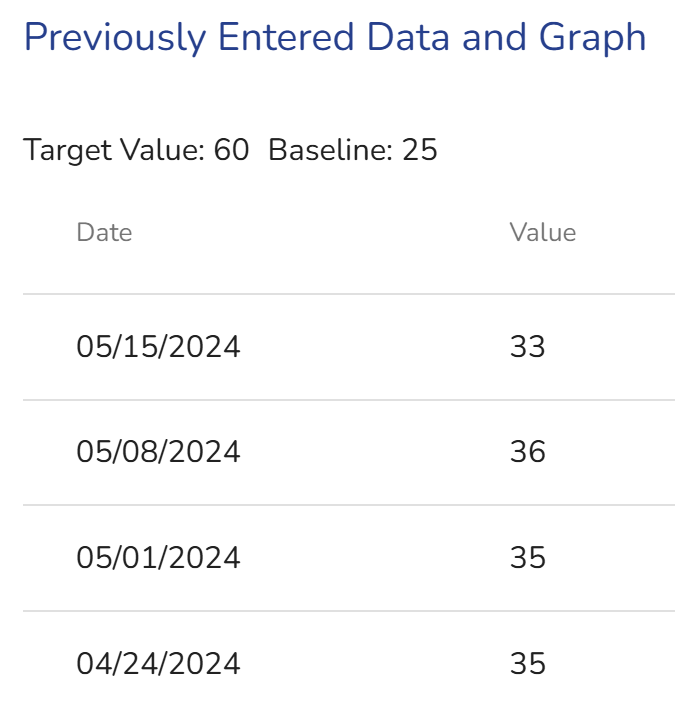 Ability to Review
Learner Management: 
Data History
Provides real-time  access to progress monitoring data entered in ACHIEVE
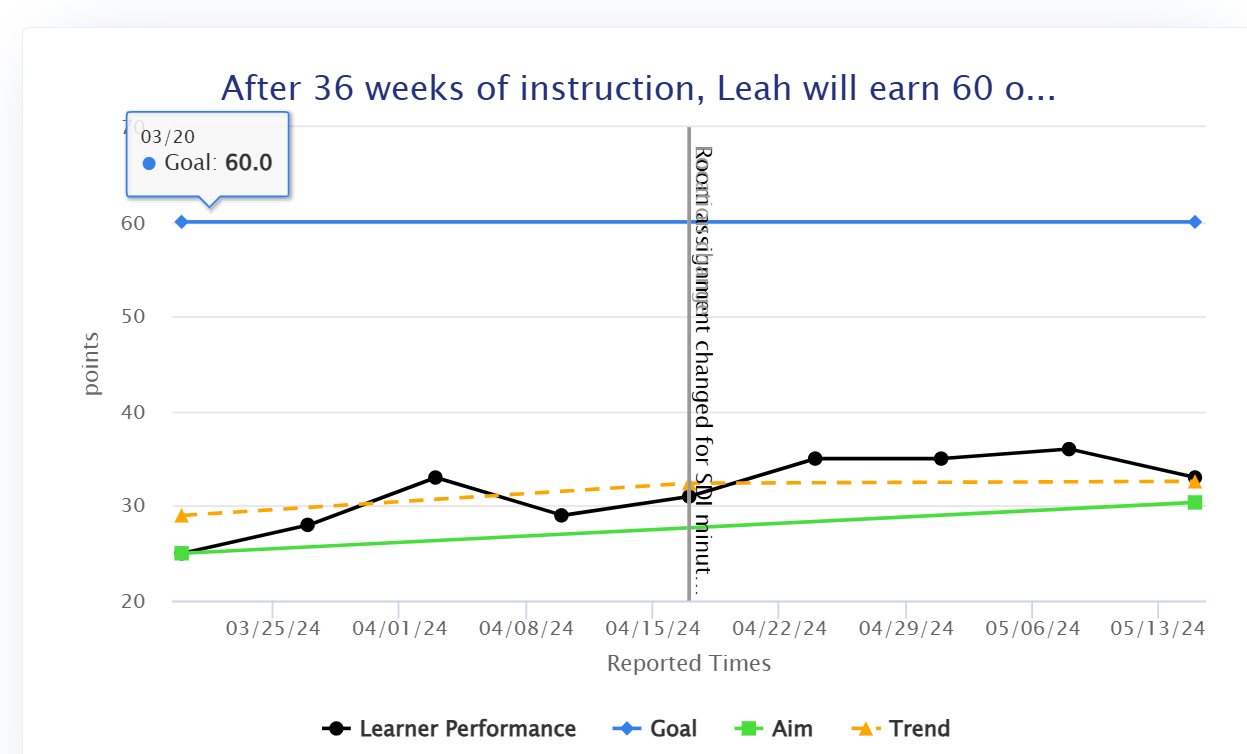 [Speaker Notes: Progress monitoring data entered into ACHIEVE becomes available to ACHIEVE Family Portal account holders in real-time. This exciting feature allows families to proactively monitor their child’s progress throughout the school year.]
Consents to Review and Sign6
Tasks to Complete
My Dashboard: 
Consents to Review and Sign
Download/Print PDF Consent Forms
Electronically Sign Consent Forms
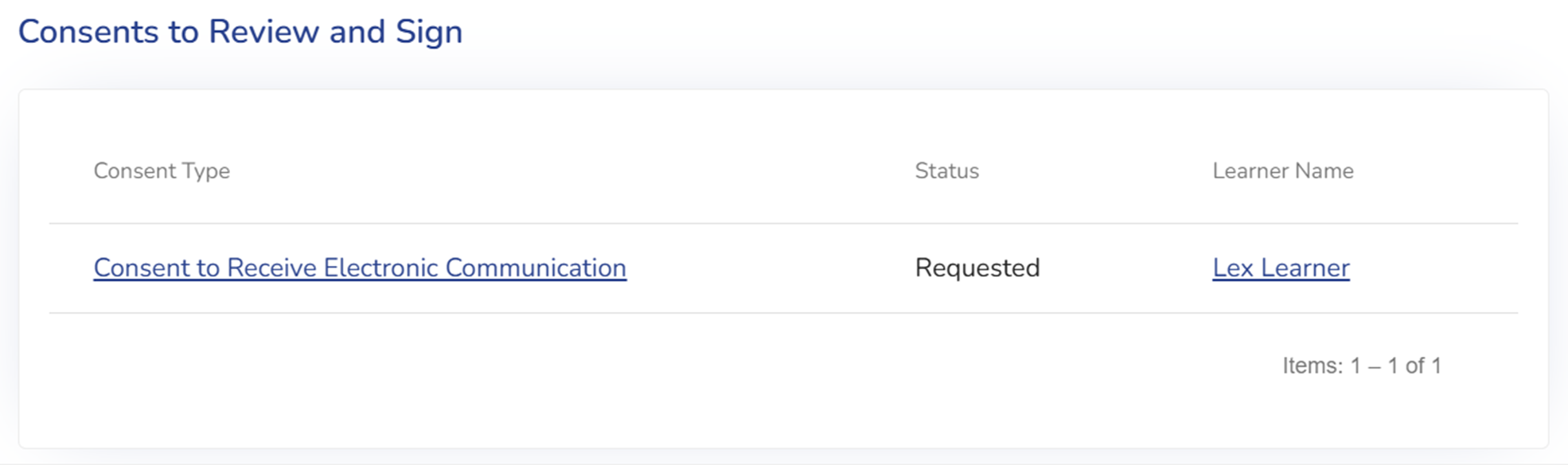 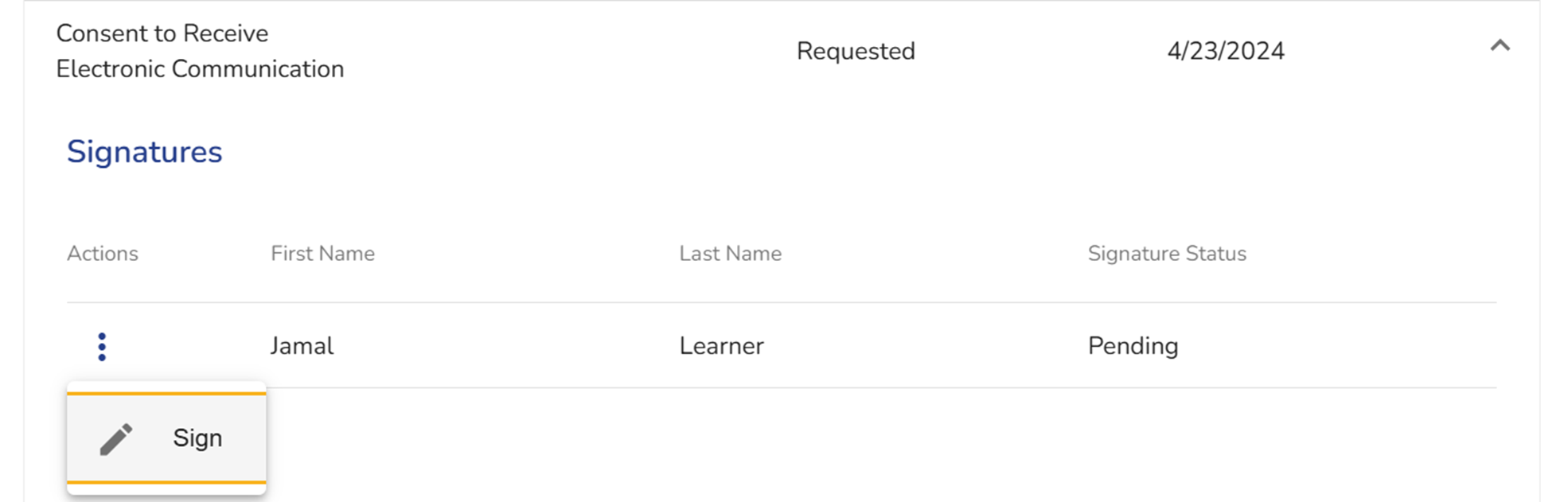 [Speaker Notes: In addition to reviewing information in the ACHIEVE Family Portal, families can complete several tasks as well. Returning to My Dashboard, families can quickly access consent forms that are requested by their IEP team. By clicking on the linked consent form, families will be redirected to the Documentation stepper and will be able to view, print, and/or electronically sign the consent form. When families sign consent forms electronically, the status of the consent changes to Approved in real-time.]
Learner Dashboard Tasks
Tasks to Complete
Learner Management: 
Learner Dashboard 
IDEA Parents can Invite Learner to Portal to allow their child to create an account with view-only access prior to reaching the age of majority or date of rights transfer
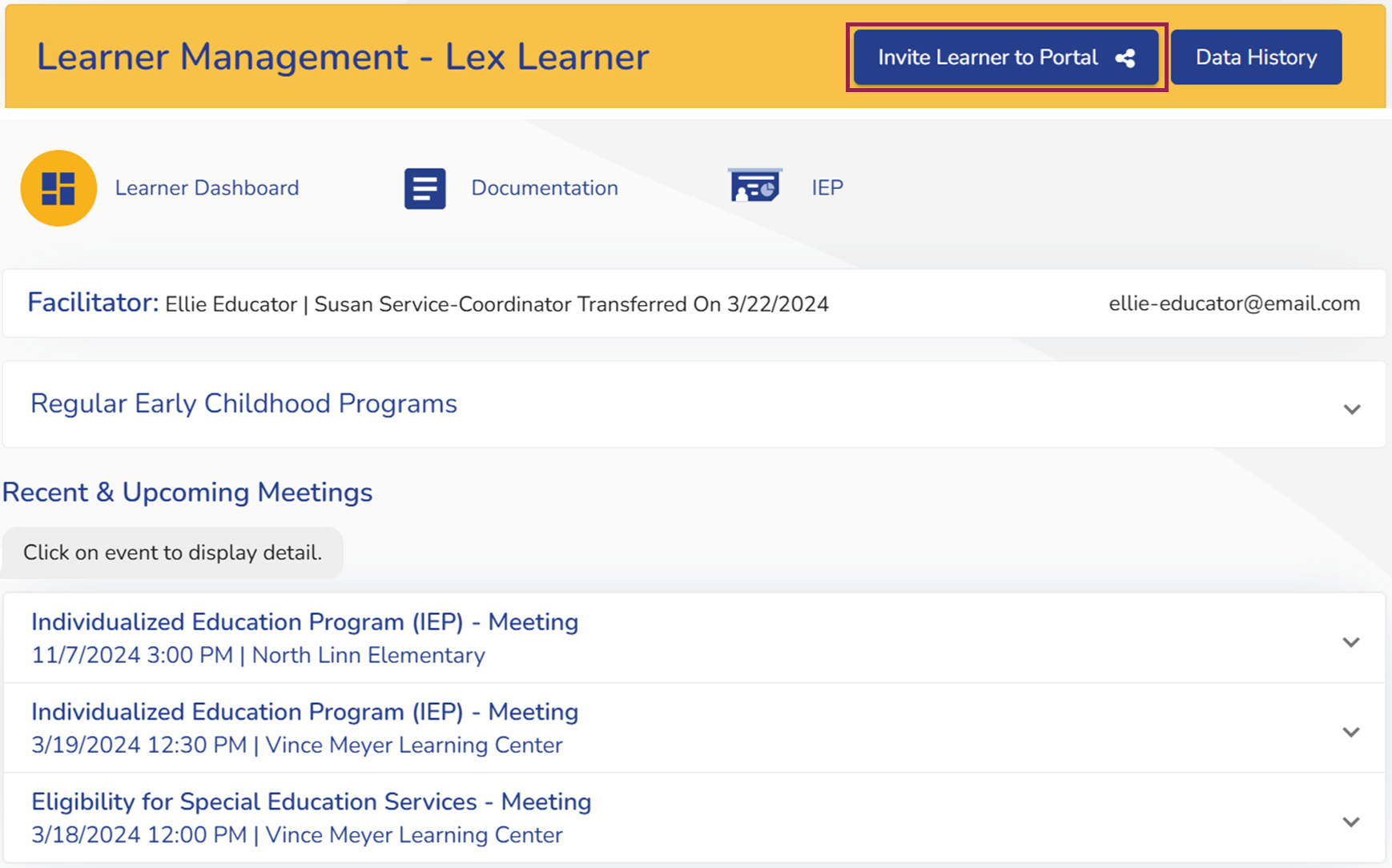 [Speaker Notes: On the Learner Dashboard, IDEA Parents of Special Education learners may choose to allow their child to create an ACHIEVE Family Portal account by selecting the Invite Learner to Portal button. This option is designed to empower learners who have not yet reached the age of majority or date of rights transfer to be active participants in the IEP process.

If IDEA Parents decide to invite their child, they will be required to accept the Terms and Conditions on behalf of their learner. They must also provide an email address of the learner so that an account can be created. Learners who have not yet reached the age of majority or date of rights transfer will be limited to view-only access to IEP records.]
Documentation Tasks
Tasks to Complete
Learner Management: 
Documentation 
Download/Print PDF Consents and IEP Documents
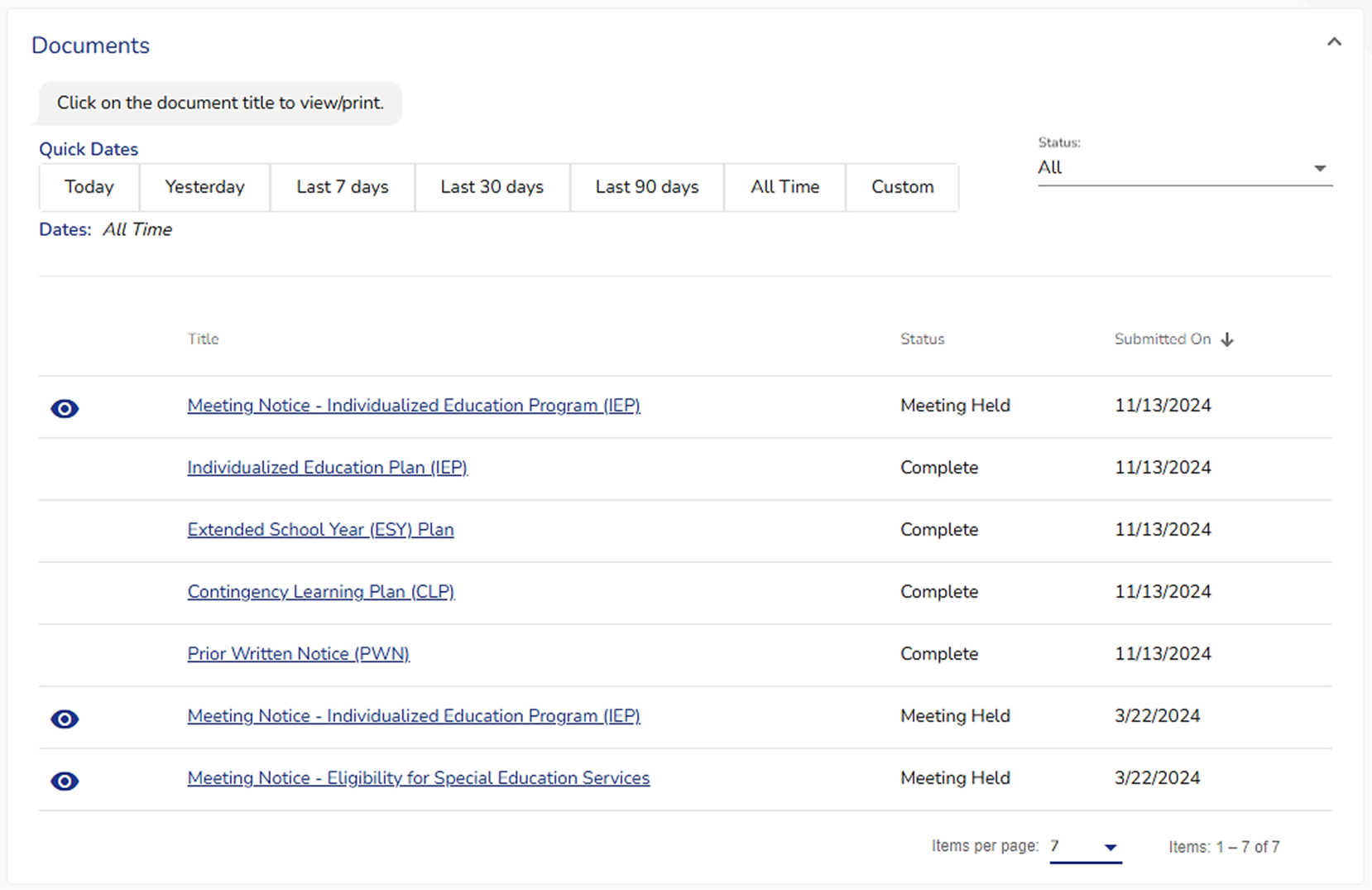 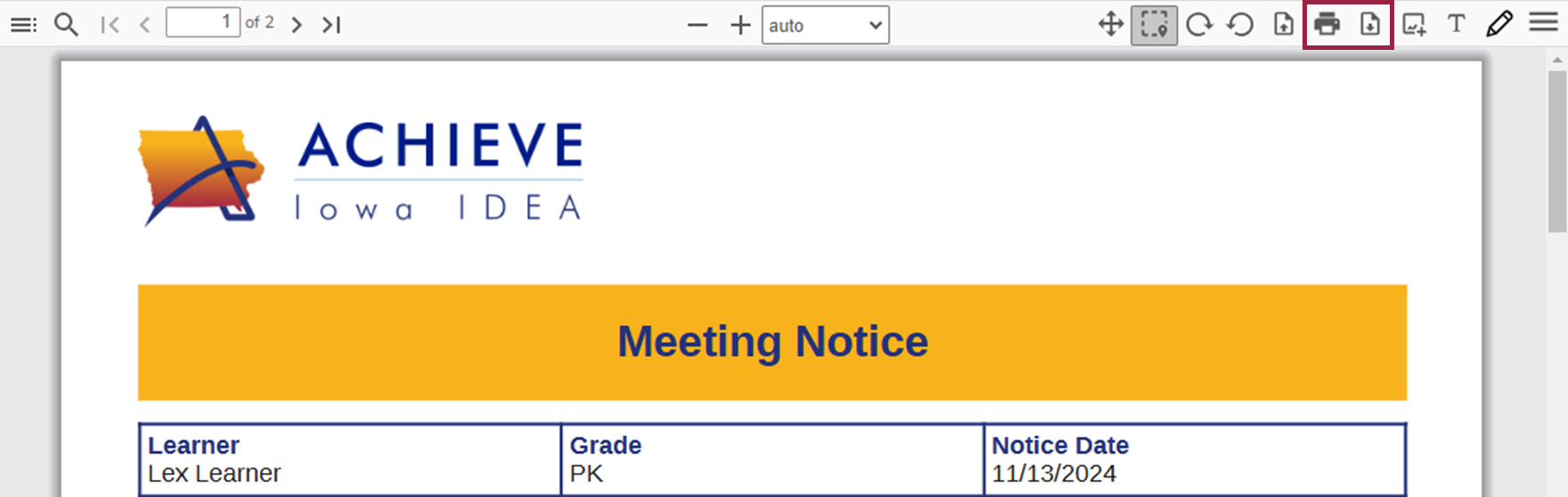 [Speaker Notes: On the Documentation stepper, families can download and print PDF records at their convenience.]
IEP Tasks
Tasks to Complete
Learner Management:
IEP
Immediate access to view and print  finalized IEPs in PDF format via IEP Document button
Access to Print Goals Progress Report at any time
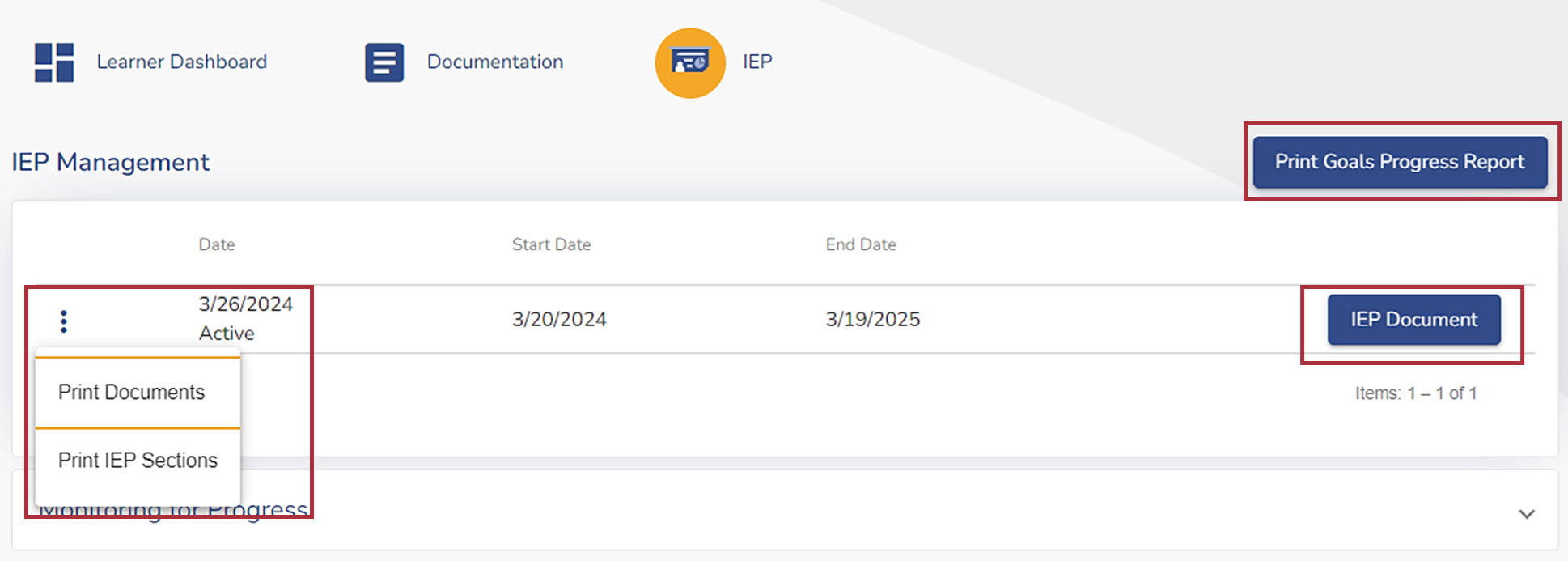 When an IEP is finalized, a PDF copy is automatically shared with family within the ACHIEVE Family Portal and can be accessed from the IEP navigational stepper.

A link to the finalized IEP document can also be found in the following places:
Recent Documents (if the alert has not yet been cleared)
Documentation navigational stepper under Documents
[Speaker Notes: On the IEP stepper, families can access their learner’s IEP document once it has been finalized. When teams finalize IEPs, a notification will appear on the Recent Documents section of the family member’s ACHIEVE Dashboard and IEP Document button will also become enabled here on the IEP stepper. Please note: draft documents that are pushed to the portal will not appear here.]
Draft vs. Finalized IEP in Recent Documents
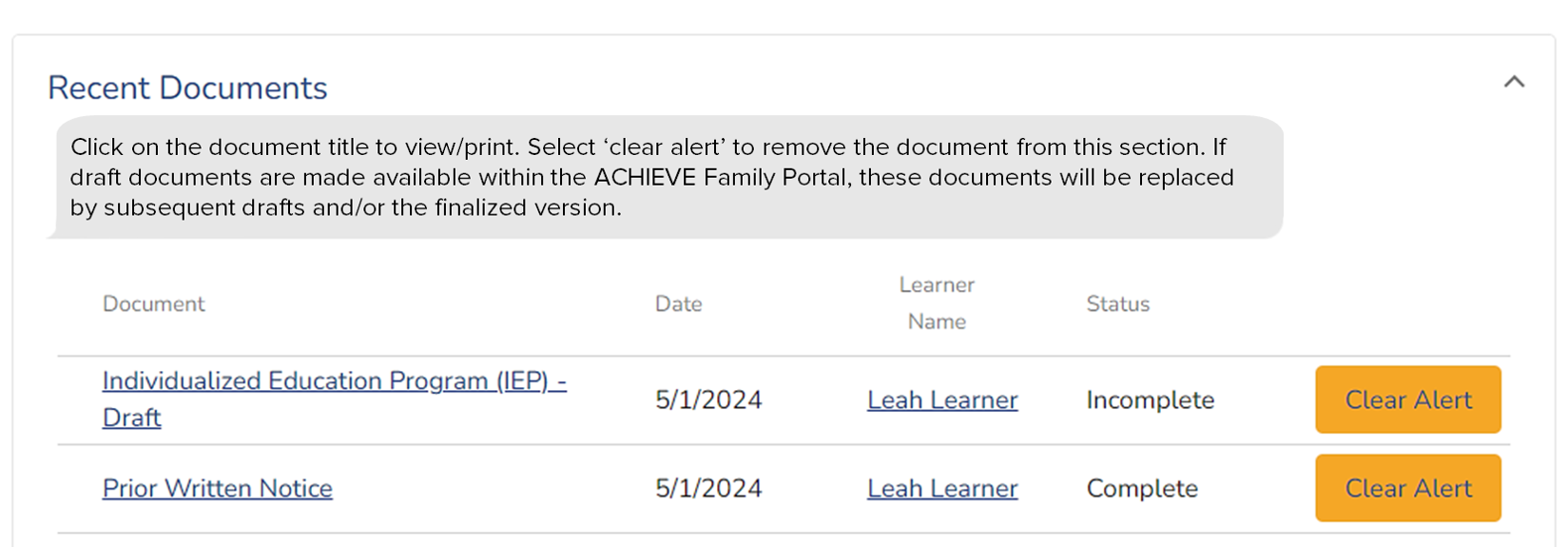 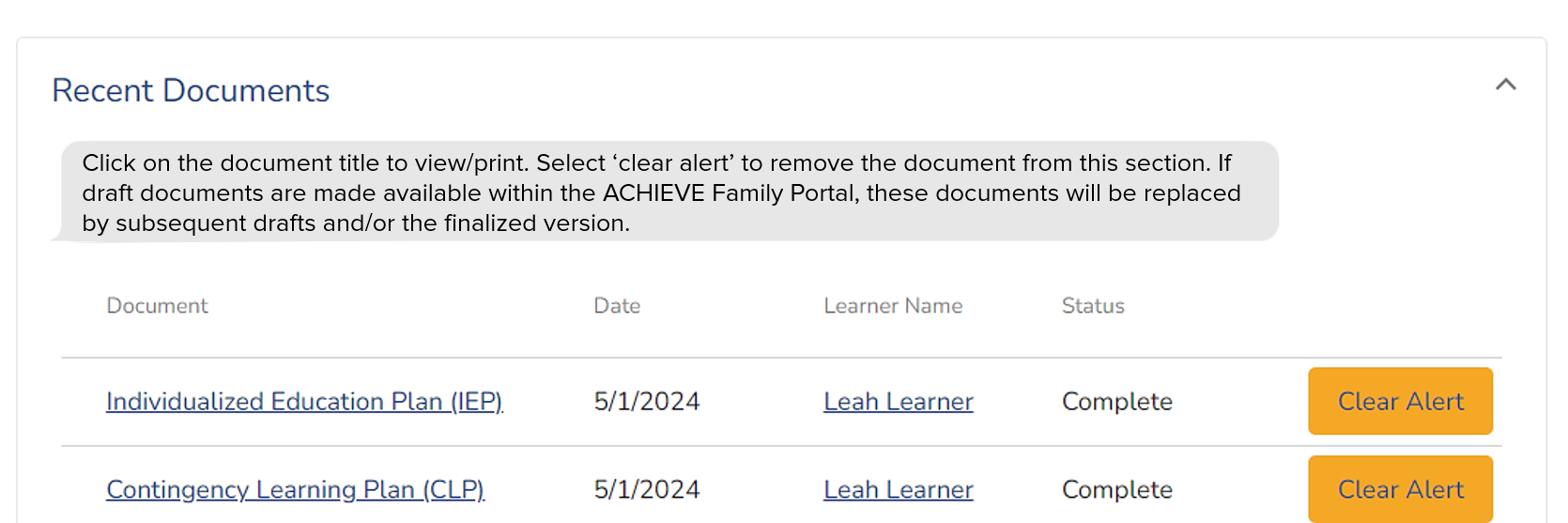 22
[Speaker Notes: Draft IEP records that are pushed to the ACHIEVE Family Portal will only appear under the Recent Documents section of a family member’s ACHIEVE dashboard. Drafts can be pushed to the portal by the IEP team as many times as you like. Each time a new draft is manually pushed, the previous draft will be removed and replaced by the new one. This ensures families always have access to the most recently pushed draft document. Likewise, when the team finalizes the IEP, any previously pushed draft will be removed and replaced by the finalized PDF document.]
ACHIEVE Family Portal Sandbox Environment
Training Environment for IEP Teams
ACHIEVE Family Portal Sandbox Environment
Sample family login credentials will be provided to allow IEP teams to learn more about the information provided in the ACHIEVE Family Portal
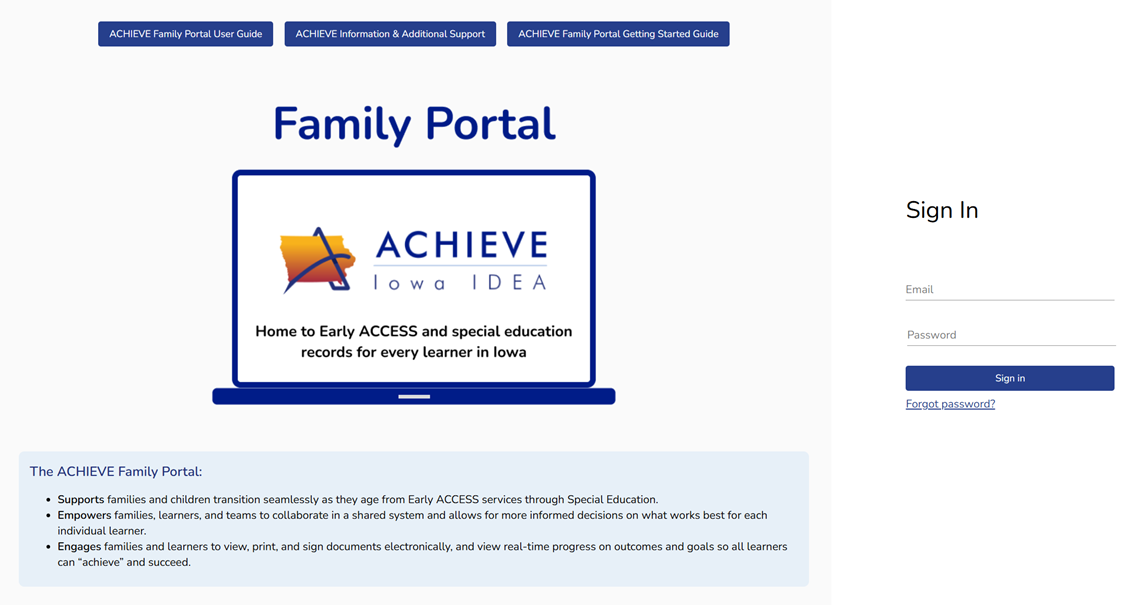 ACHIEVE Impacts for IEP Team Members
Who can create an ACHIEVE Family Portal account?
Parents as defined by IDEA
Special Education 
Learners (3-21)
Individuals who cannot create an ACHIEVE Family Portal account
Parent (Other)
*Foster Parent
Relative
Friend
*Foster parents may be eligible if another IDEA Parent criterion is met.
Prior to reaching Age of Majority/Date of Rights Transfer: Learners may be invited to create an account with view-only access by an IDEA Parent
Upon Age of Majority (18) or Date of Rights Transfer: Validated Learners are automatically invited if email address is stored in ACHIEVE
Parent (Biological or Adoptive)
Relative acting as Parent 
Legal Guardian 
Court Designee
Power of Attorney
Surrogate
[Speaker Notes: The Individuals with Disabilities Education Act defines who makes decisions about education for a child with a disability. Most often, biological or adoptive parents hold this right. In some cases, another person steps into the role. Decision makers, called IDEA Parents, may create an ACHIEVE Family Portal account. Learners in special education may also be invited to create an account.]
ACHIEVE Family Portal Sign In Page
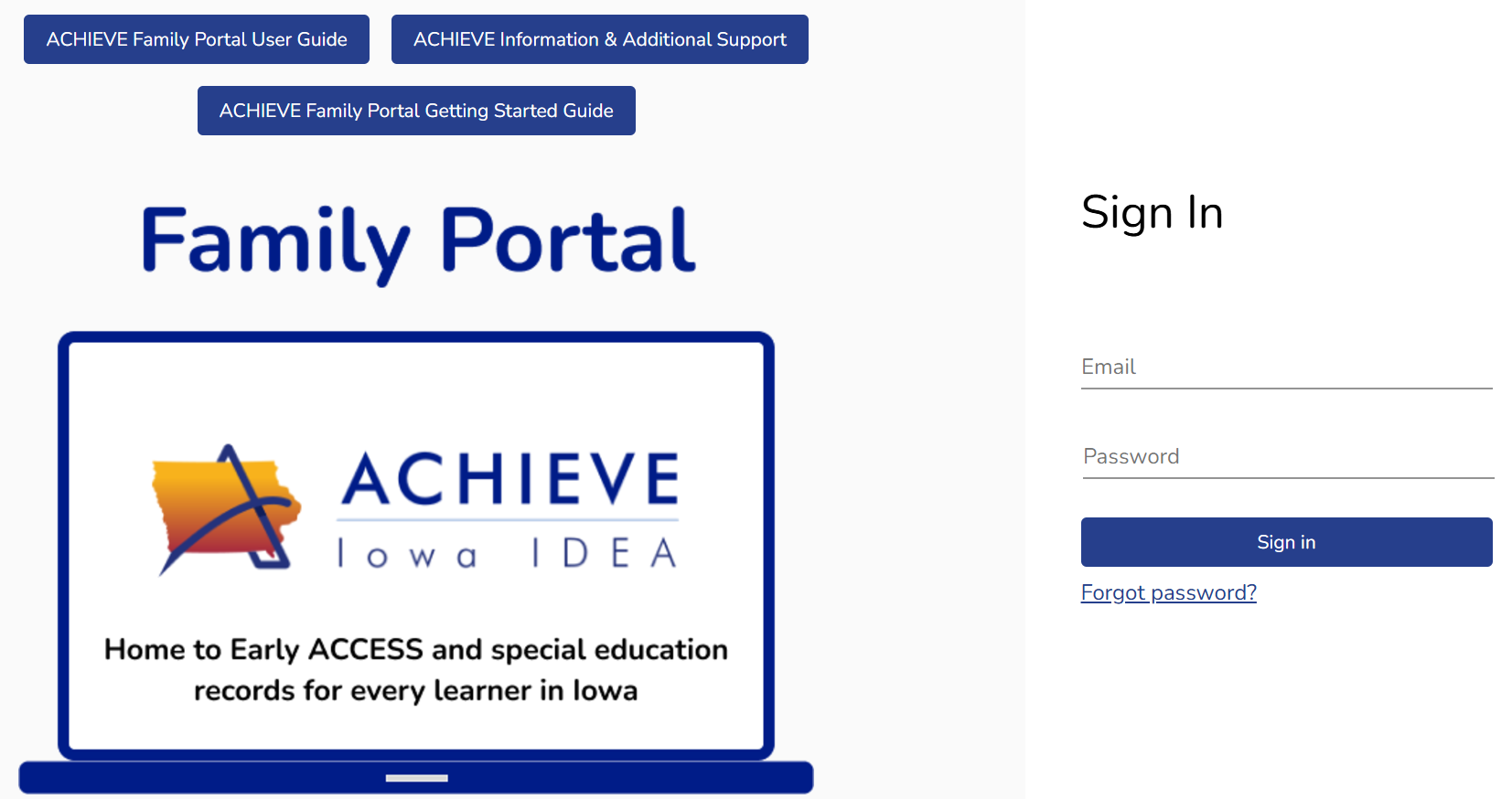 [Speaker Notes: The ACHIEVE Family Portal is a web-based tool that requires users to log-in with a username (email address) and password. Account holders will be able to access the ACHIEVE Family Portal from any web-enabled device including computers, laptops, tablets, and smartphones. After 30 minutes of inactivity, users will automatically be logged out.]
Ways to the Access ACHIEVE Family Portal
Web-Enabled Devices
Computer
Laptop
Smartphone
Tablet

No Apps to Download
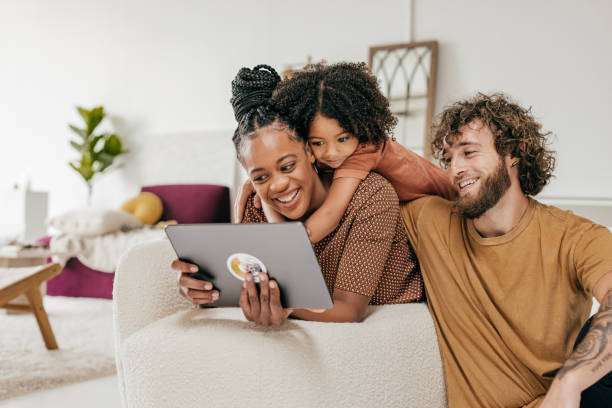 [Speaker Notes: The ACHIEVE Family Portal allows families to view records online at your convenience. Through their account, families can also keep track of progress to enhance collaboration with their child's team. It is easy to access information from any web browser on your computer, laptop, smartphone, or tablet. Don’t worry! You maintain the right to receive paper copies of records and attend meetings whether you create an account or not.]
Multi-Factor Authentication
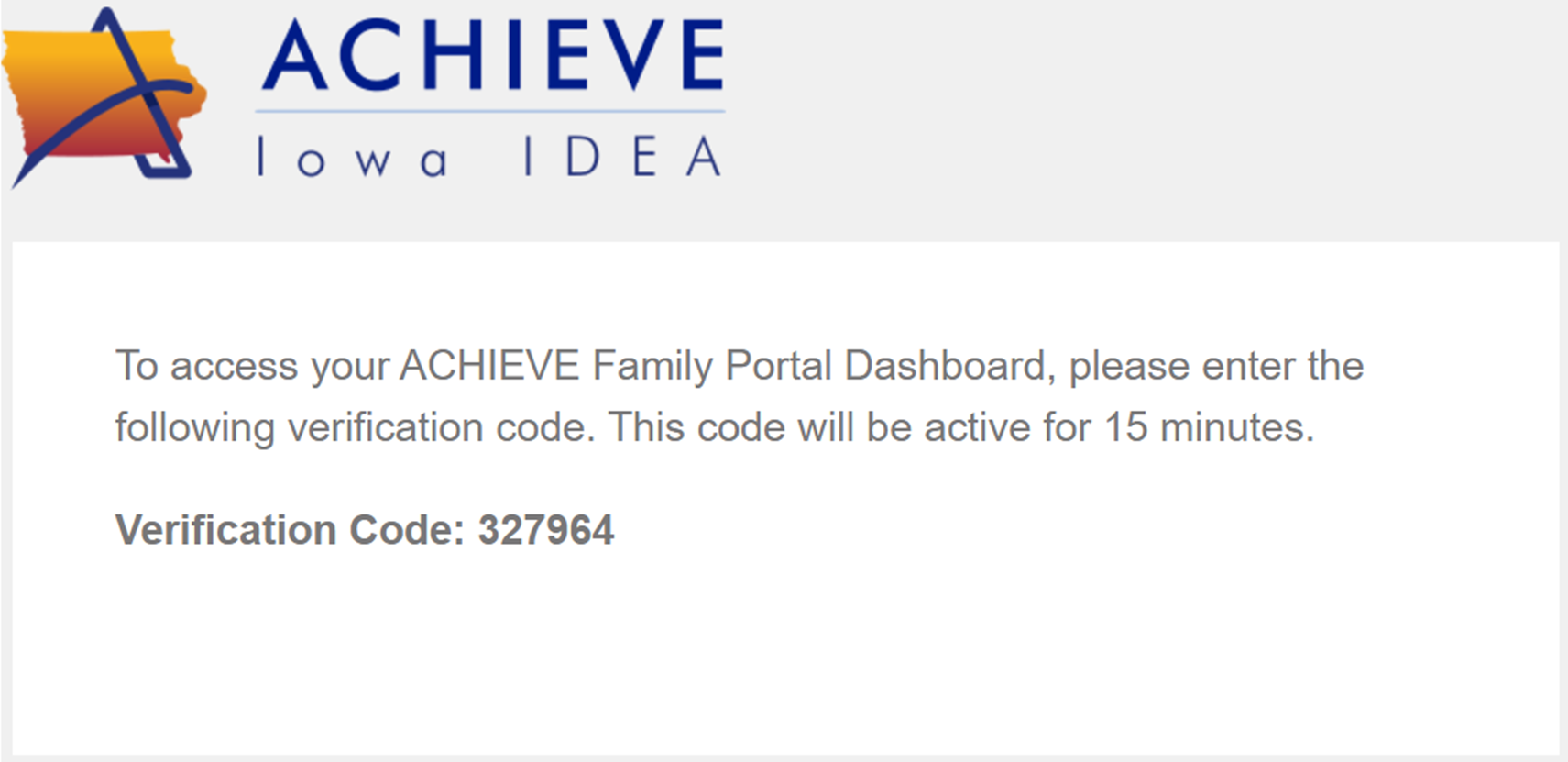 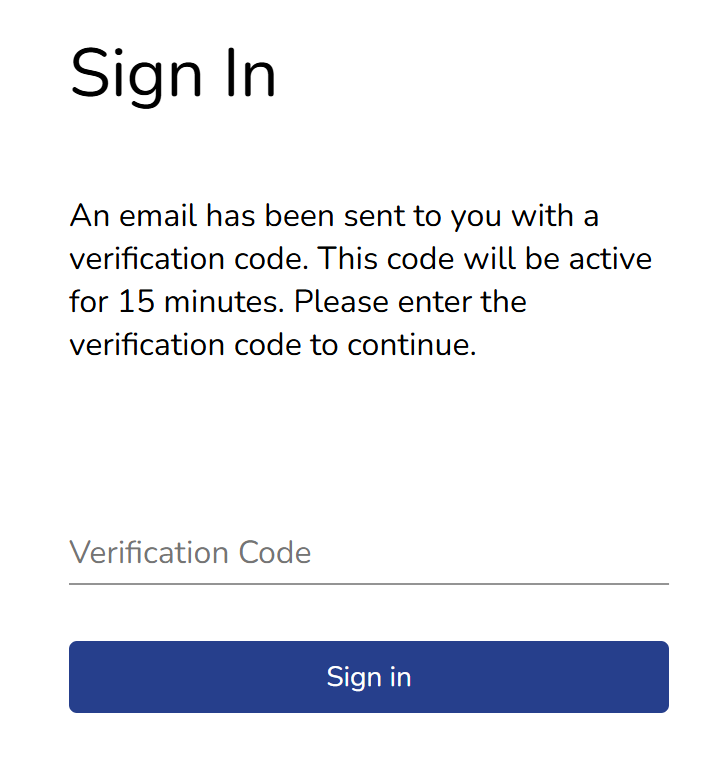 [Speaker Notes: For additional security, multi-factor authentication is also required. Account holders will receive an email with a randomly generated code to enter each time they log-in.]
My Dashboard 1
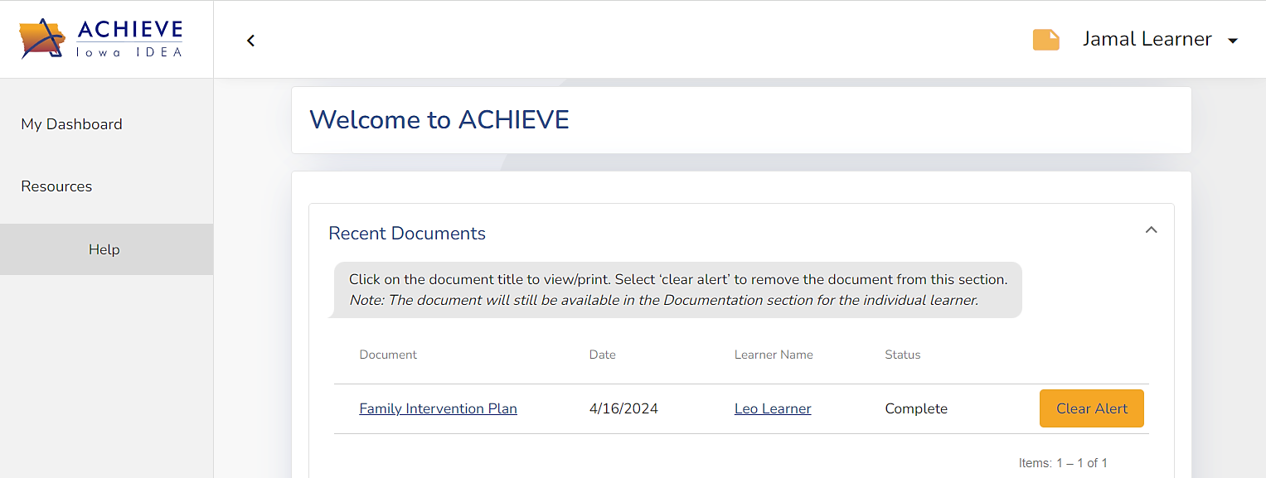 My Dashboard
Resources
Help
Recent Documents
[Speaker Notes: Upon successfully logging in, the ACHIEVE Dashboard will be displayed. This page can always be accessed by selecting the My Dashboard link in the left navigation menu. Account holders will also have access to sections called Resources and Help.]
Resources and Help 2
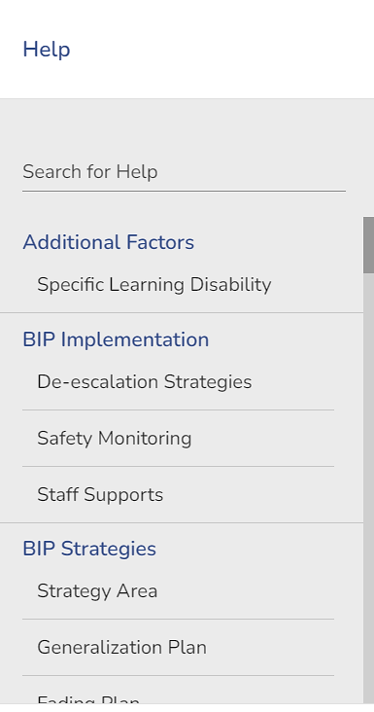 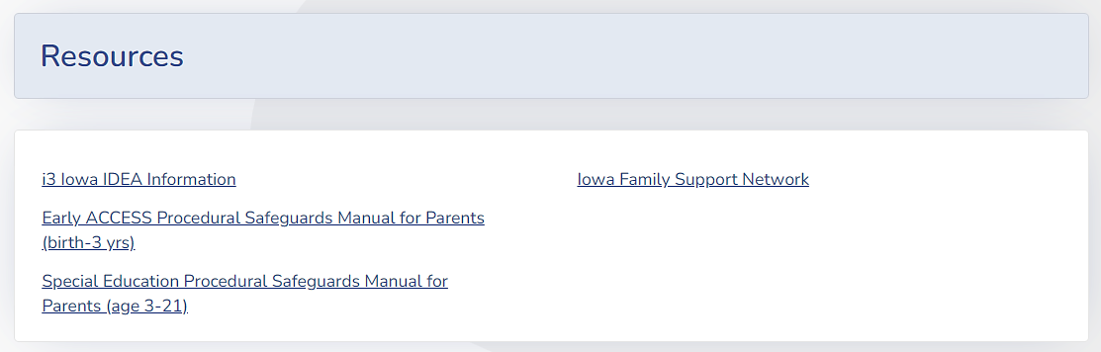 [Speaker Notes: The Resources section includes links to the Iowa IDEA Information web page as well as Procedural Safeguards information. Early ACCESS families will also see a link to the Iowa Family Support Network web page.By selecting Help, account holders will have access to a searchable bank of special education terminology. This feature aims to help families understand education jargon that may appear in their learner’s IEP records.]
Recent Documents
Ability to Review
My Dashboard: 
Recent Documents
IEPs and related documents appear automatically when finalized
Draft IEP, FBA, or BIP documents appear only if  Push to Portal button is selected
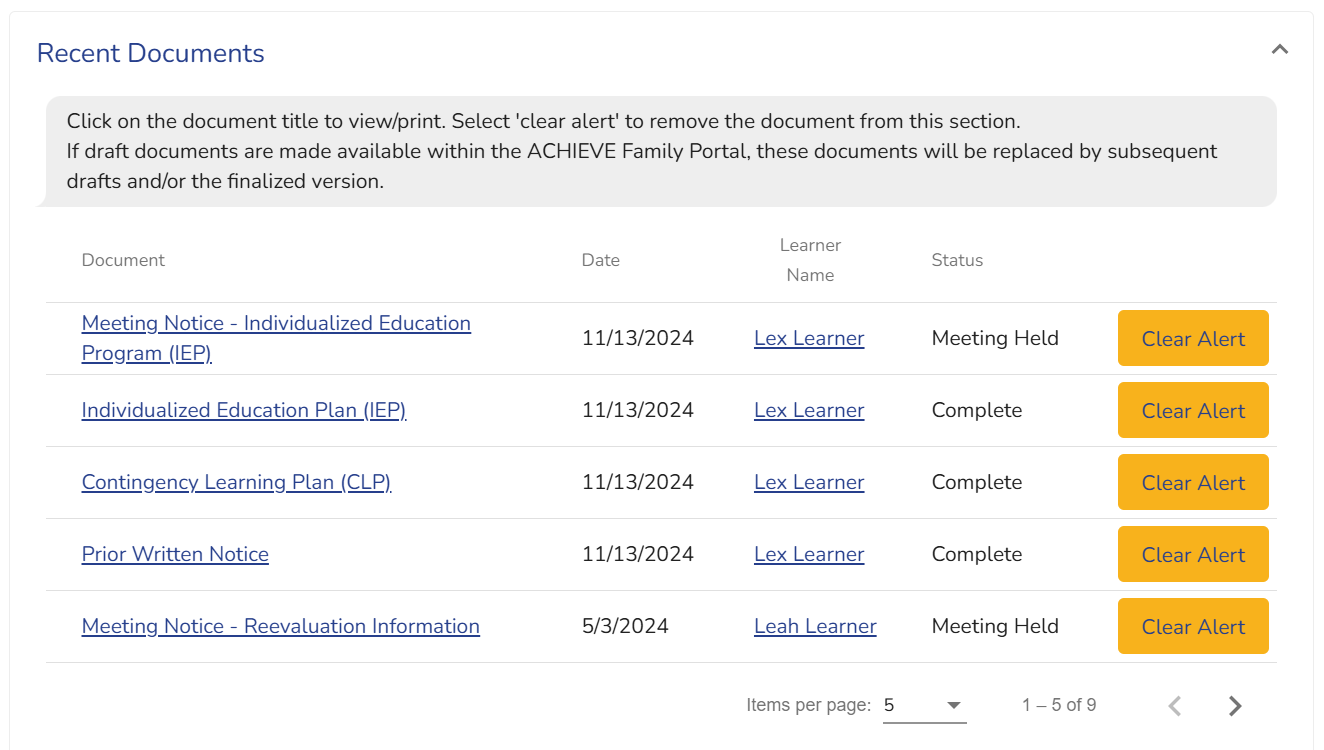 [Speaker Notes: The first section that appears on the ACHIEVE Dashboard is called Recent Documents. This section functions similarly to Notifications in other applications. As new IEP records are finalized or draft documents are pushed to the ACHIEVE Family Portal, a notification automatically appears in Recent Documents. Account holders may choose to clear these alerts as they wish. Once an alert is cleared, the notice will disappear from the dashboard, but the document can still be viewed elsewhere within the ACHIEVE Family Portal.]
ACHIEVE Calendar2
Ability to Review
My Dashboard: 
ACHIEVE Calendar
Displays scheduled meetings and deadlines
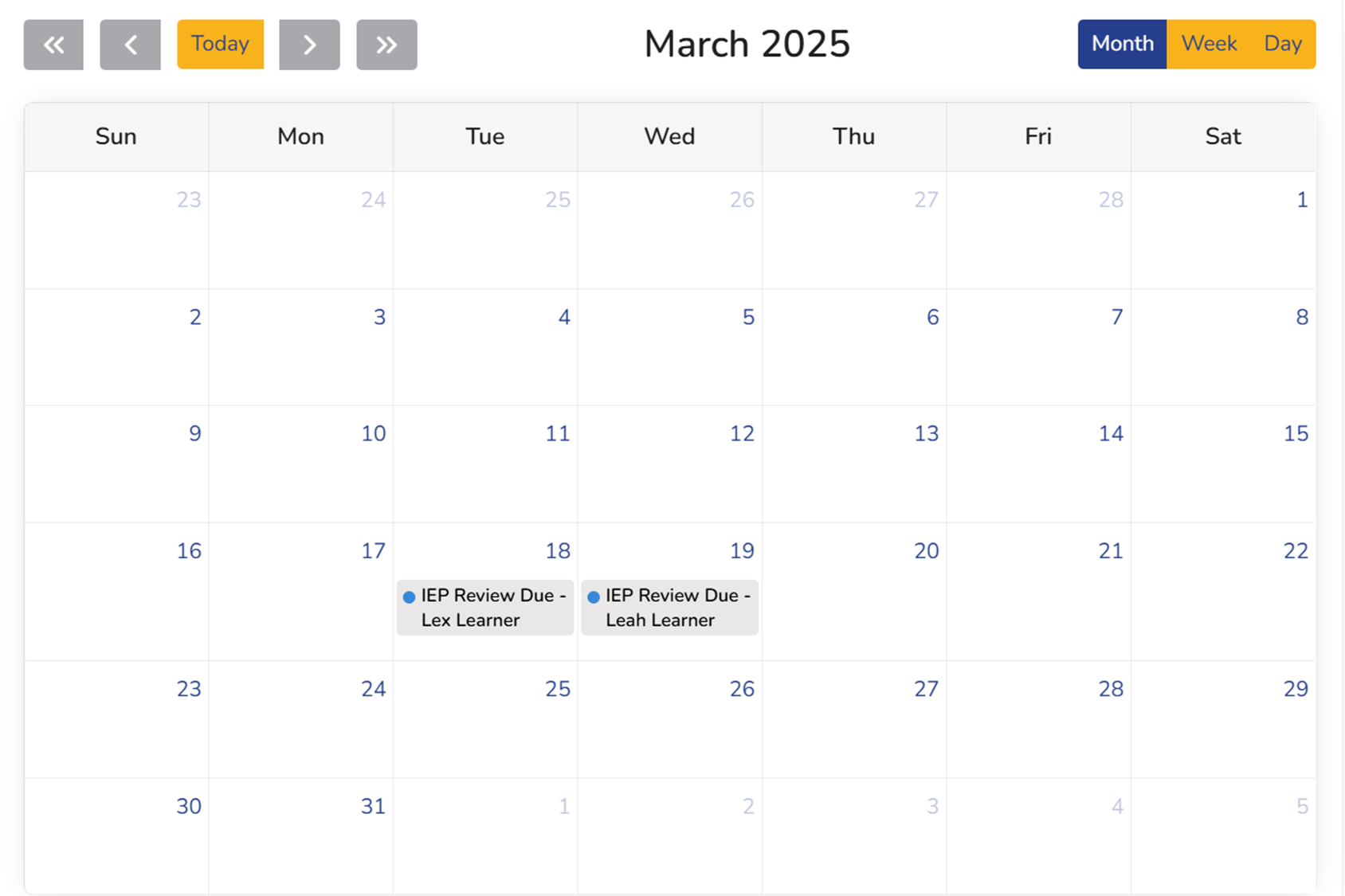 [Speaker Notes: The ACHIEVE Calendar displays upcoming deadlines and meetings scheduled with IEP teams. Through this tool, account holders can also find meeting notices.]
My Family
Ability to Review
My Dashboard: 
My Family
IDEA Parents with more than one child receiving Early ACCESS or Special Education services may connect each learner to their ACHIEVE Family Portal account
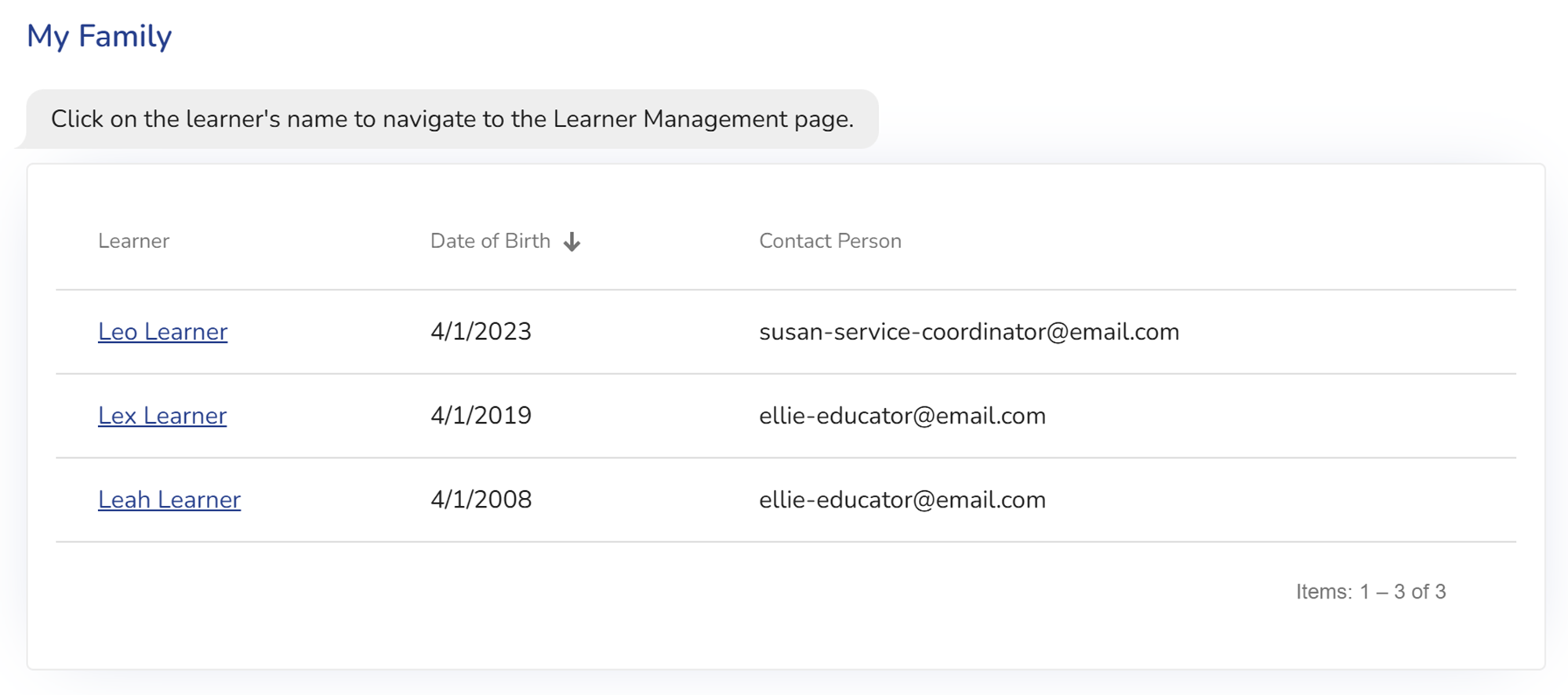 [Speaker Notes: Another section on the Dashboard is called My Family. Here, account holders can view their child’s name and date of birth once they have successfully established a connection to their learner via the registration process. Families with more than one child receiving Early ACCESS or Special Education services will have the option to connect each child to the same account. Selecting on a learner’s name will open their Learner Dashboard, which will display the same information that is shown in ACHIEVE.]
Special Education (3-21) Learner Dashboard
Ability to Review
Learner Management: 
Data History
Learner Dashboard
Documentation
IEP
Postsecondary Summary (when applicable)
IEP Facilitator Info
Recent & Upcoming Meetings
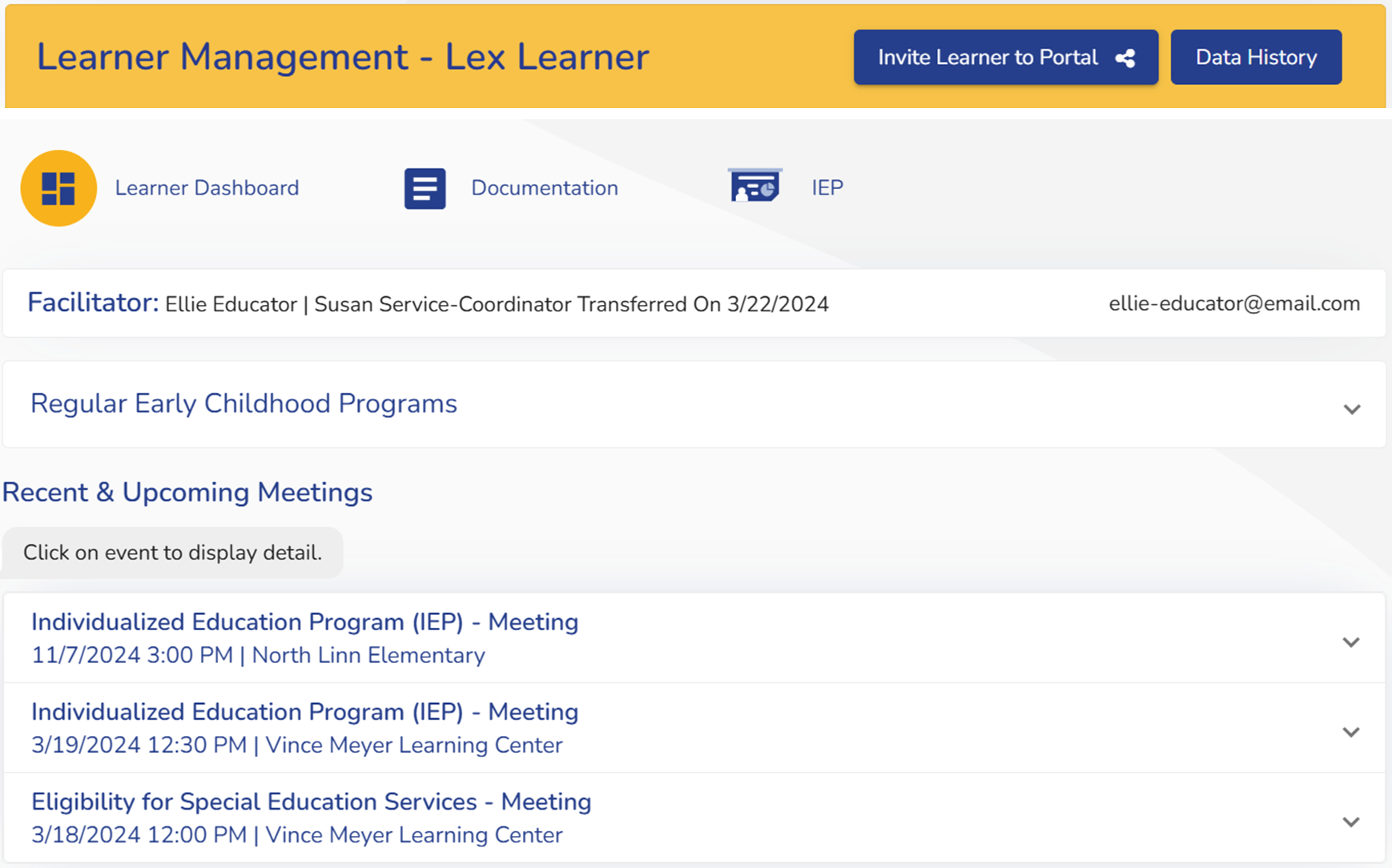 [Speaker Notes: The Learner Dashboard will include learner-specific information and several navigational steppers including Documentation, IEP, and Postsecondary Summary when applicable. However, families will not have access to view the Family Contact stepper that is available to IEP teams in ACHIEVE. This ensures that addresses and phone numbers of family contacts are not displayed in the ACHIEVE Family Portal. Families also will not have access to the Evaluation stepper.]
Review Documentation
Ability to Review
Learner Management: 
Documentation Stepper
Procedural Safeguards
Family Consents
Finalized IEP documents and archived records
Draft documents are not stored in ACHIEVE or the ACHIEVE Family Portal.
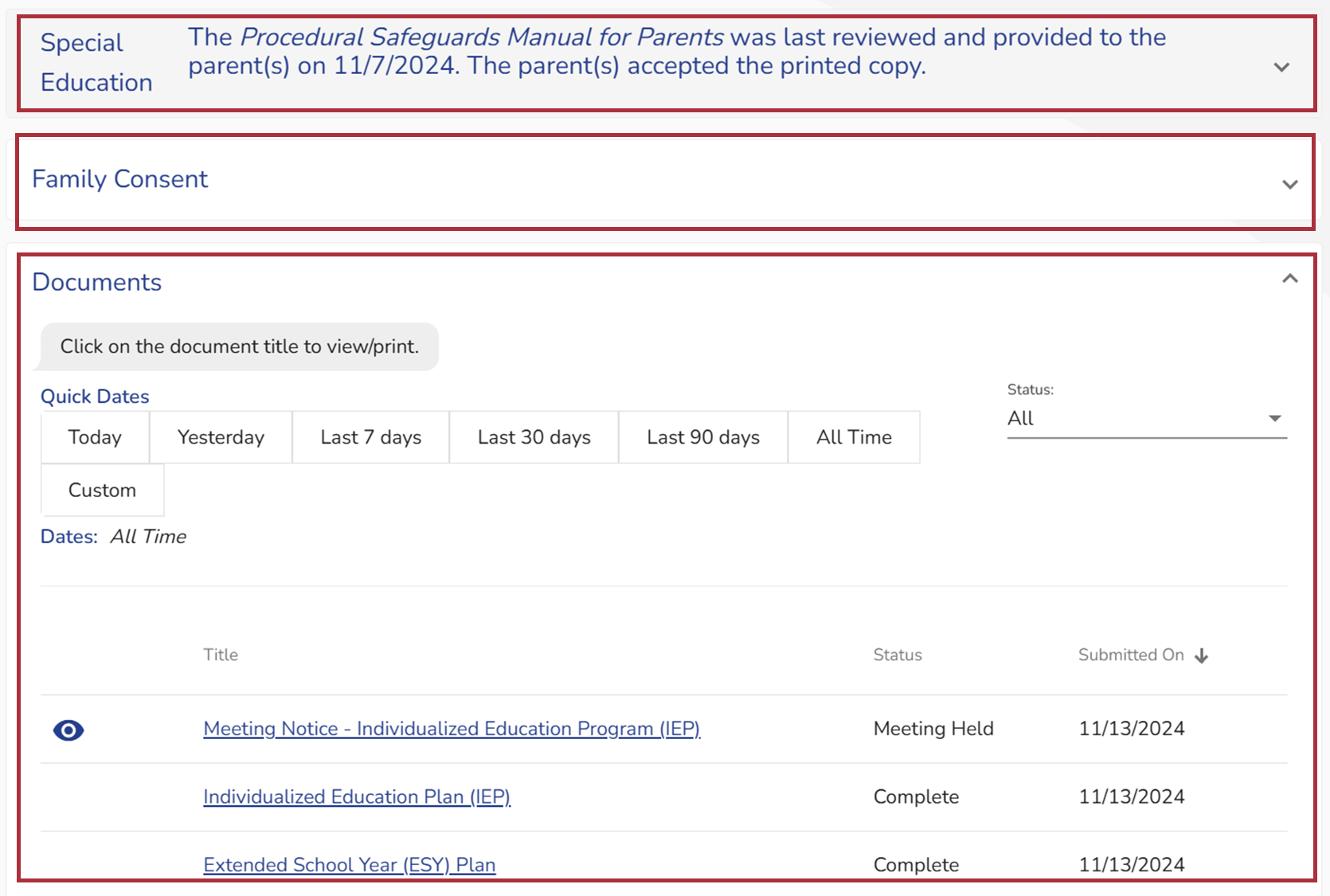 [Speaker Notes: The Documentation stepper mirrors the information that is available to IEP teams in ACHIEVE. Families will have access to see when Procedural Safeguards were last provided, review, print, and/or electronically sign consent forms, and view copies of finalized documents. Special education records that were generated using the legacy system will also appear as archived documents in this section.]
Review Data History 5
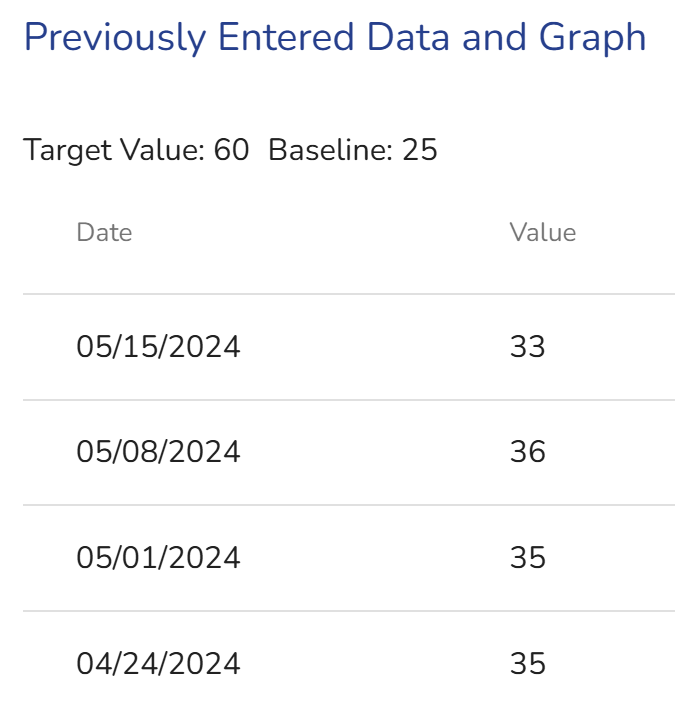 Ability to Review
Learner Management: 
Data History
Provides real-time  access to progress monitoring data entered in ACHIEVE
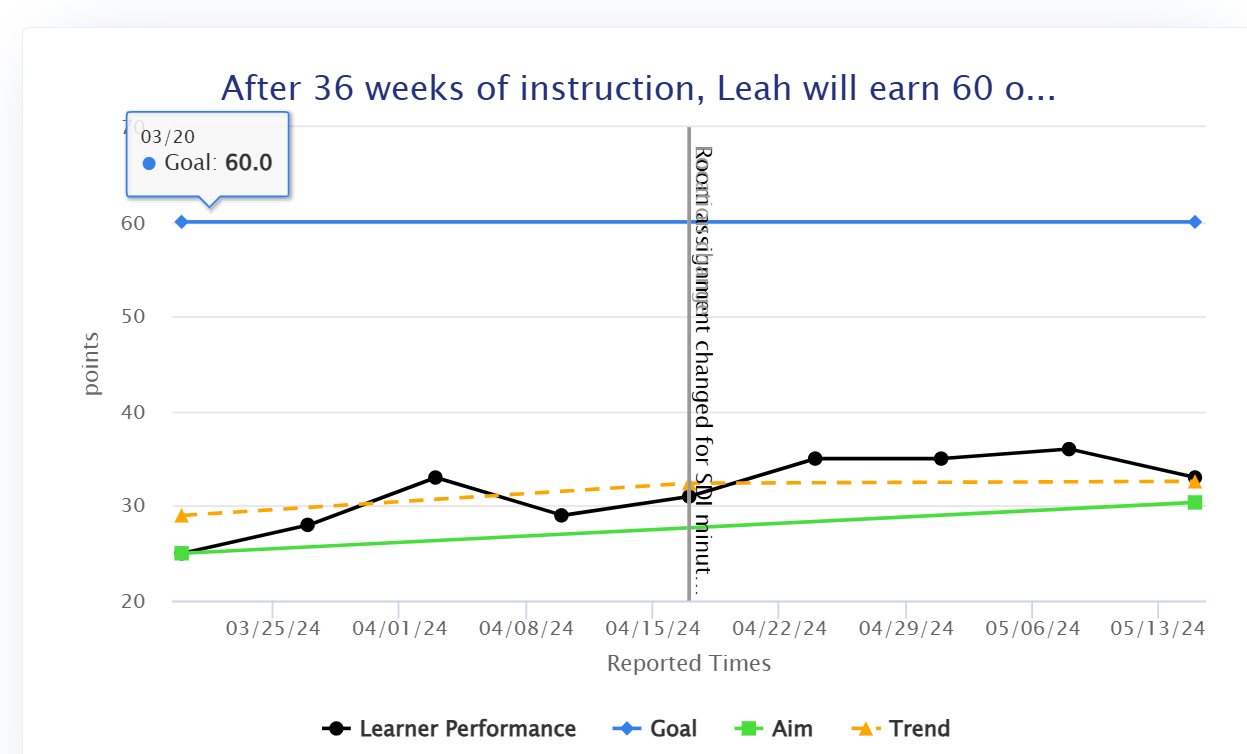 [Speaker Notes: Progress monitoring data entered into ACHIEVE becomes available to ACHIEVE Family Portal account holders in real-time. This exciting feature allows families to proactively monitor their child’s progress throughout the school year.]
Consents to Review and Sign6
Tasks to Complete
My Dashboard: 
Consents to Review and Sign
Download/Print PDF Consent Forms
Electronically Sign Consent Forms
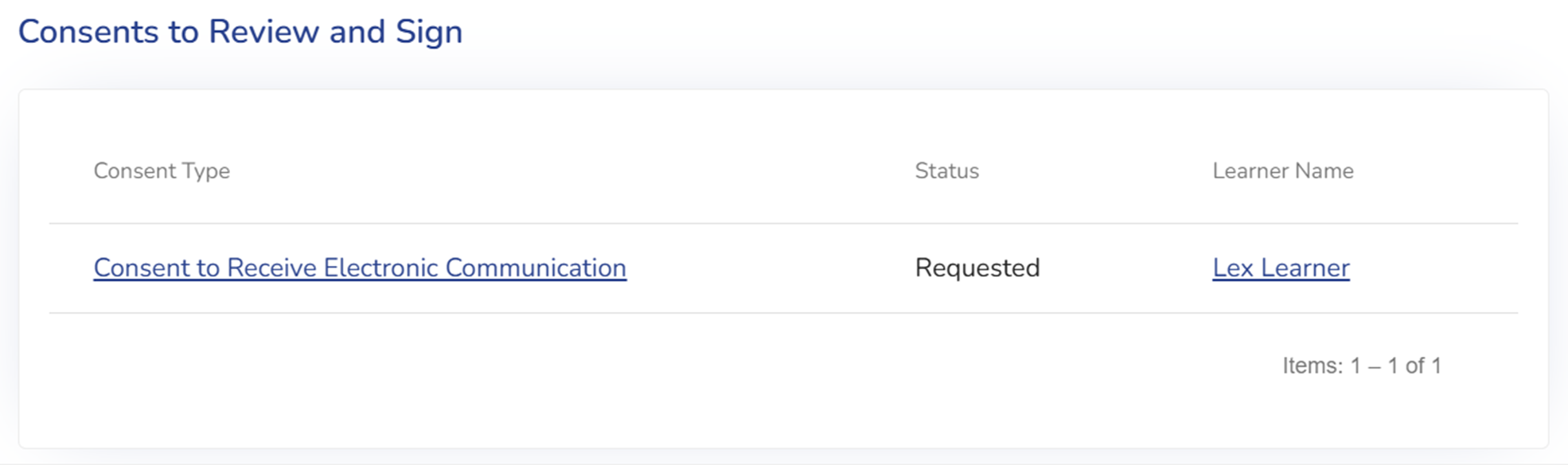 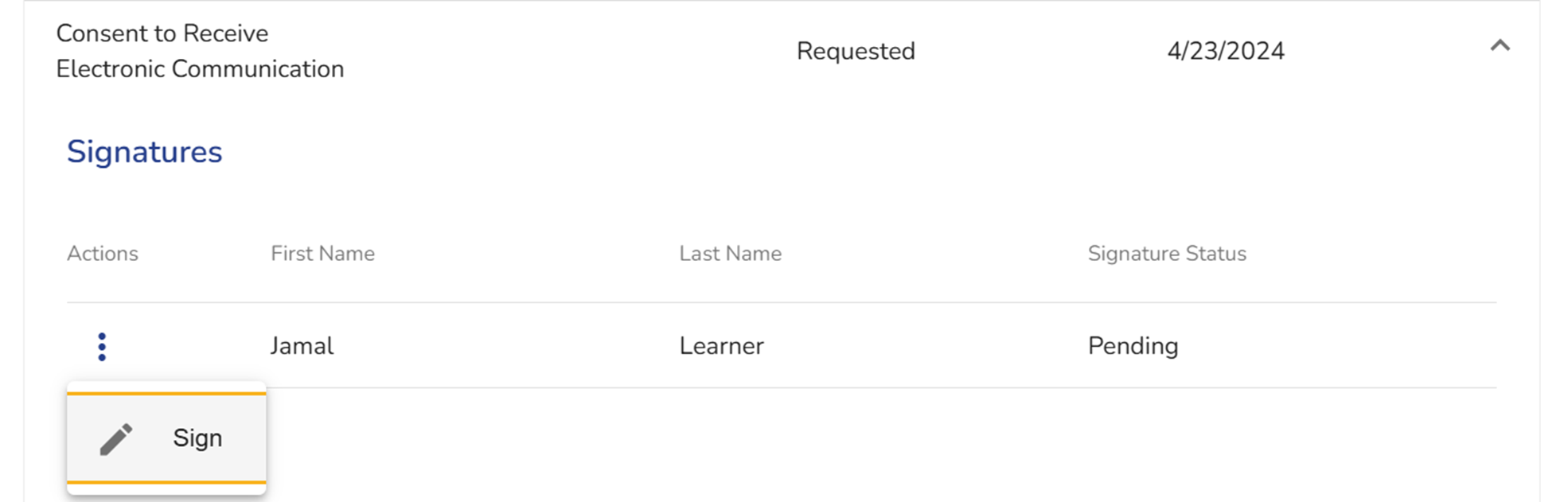 [Speaker Notes: In addition to reviewing information in the ACHIEVE Family Portal, families can complete several tasks as well. Returning to My Dashboard, families can quickly access consent forms that are requested by their IEP team. By clicking on the linked consent form, families will be redirected to the Documentation stepper and will be able to view, print, and/or electronically sign the consent form. When families sign consent forms electronically, the status of the consent changes to Approved in real-time.]
Learner Dashboard Tasks
Tasks to Complete
Learner Management: 
Learner Dashboard 
IDEA Parents can Invite Learner to Portal to allow their child to create an account with view-only access prior to reaching the age of majority or date of rights transfer
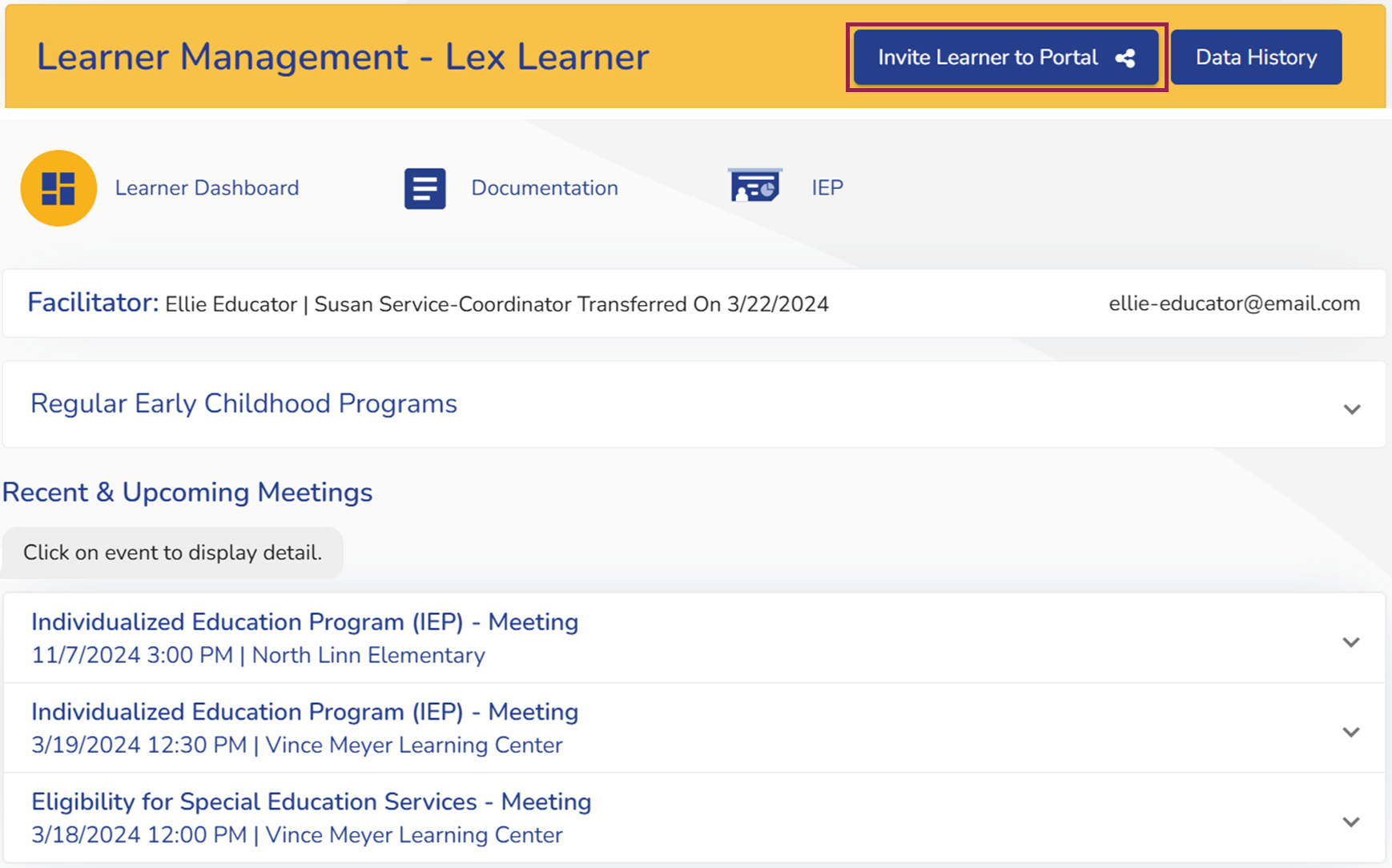 [Speaker Notes: On the Learner Dashboard, IDEA Parents of Special Education learners may choose to allow their child to create an ACHIEVE Family Portal account by selecting the Invite Learner to Portal button. This option is designed to empower learners who have not yet reached the age of majority or date of rights transfer to be active participants in the IEP process.

If IDEA Parents decide to invite their child, they will be required to accept the Terms and Conditions on behalf of their learner. They must also provide an email address of the learner so that an account can be created. Learners who have not yet reached the age of majority or date of rights transfer will be limited to view-only access to IEP records.]
Documentation Tasks
Tasks to Complete
Learner Management: 
Documentation 
Download/Print PDF Consents and IEP Documents
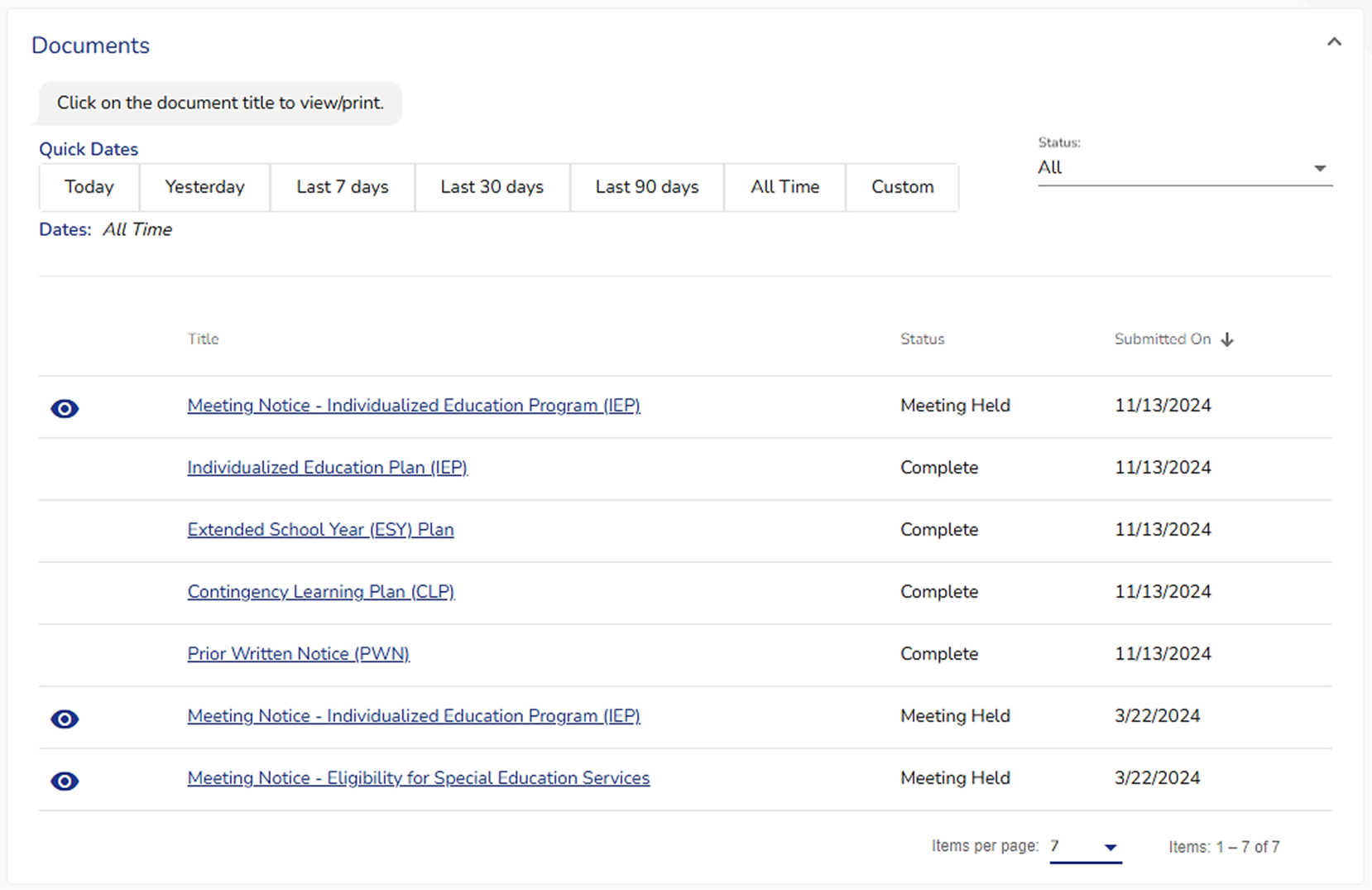 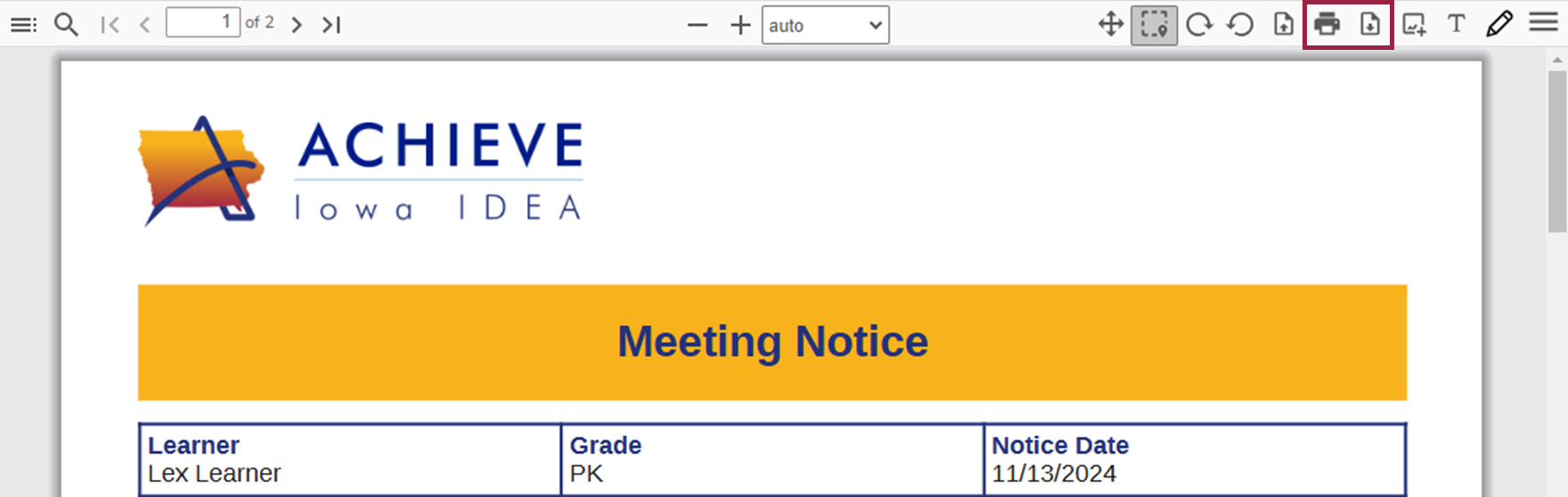 [Speaker Notes: On the Documentation stepper, families can download and print PDF records at their convenience.]
IEP Tasks
Tasks to Complete
Learner Management:
IEP
Immediate access to view and print  finalized IEPs in PDF format via IEP Document button
Access to Print Goals Progress Report at any time
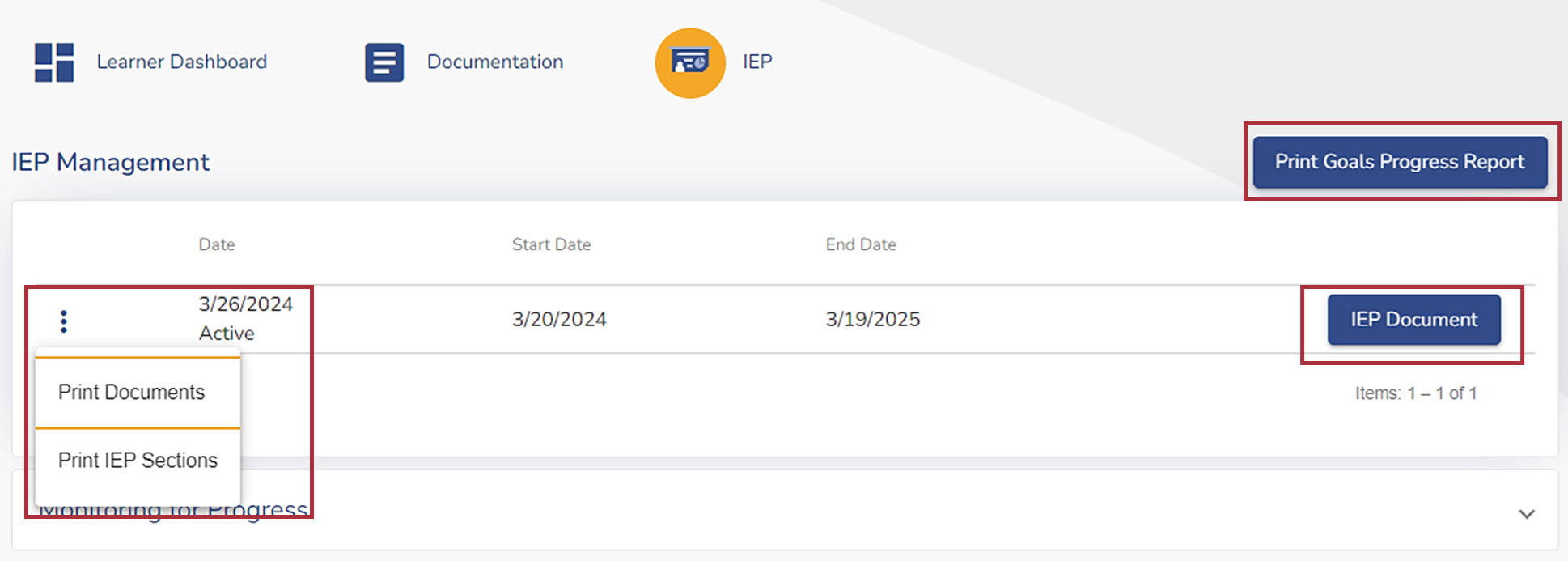 When an IEP is finalized, a PDF copy is automatically shared with family within the ACHIEVE Family Portal and can be accessed from the IEP navigational stepper.

A link to the finalized IEP document can also be found in the following places:
Recent Documents (if the alert has not yet been cleared)
Documentation navigational stepper under Documents
[Speaker Notes: On the IEP stepper, families can access their learner’s IEP document once it has been finalized. When teams finalize IEPs, a notification will appear on the Recent Documents section of the family member’s ACHIEVE Dashboard and IEP Document button will also become enabled here on the IEP stepper. Please note: draft documents that are pushed to the portal will not appear here.]
Draft vs. Finalized IEP in Recent Documents
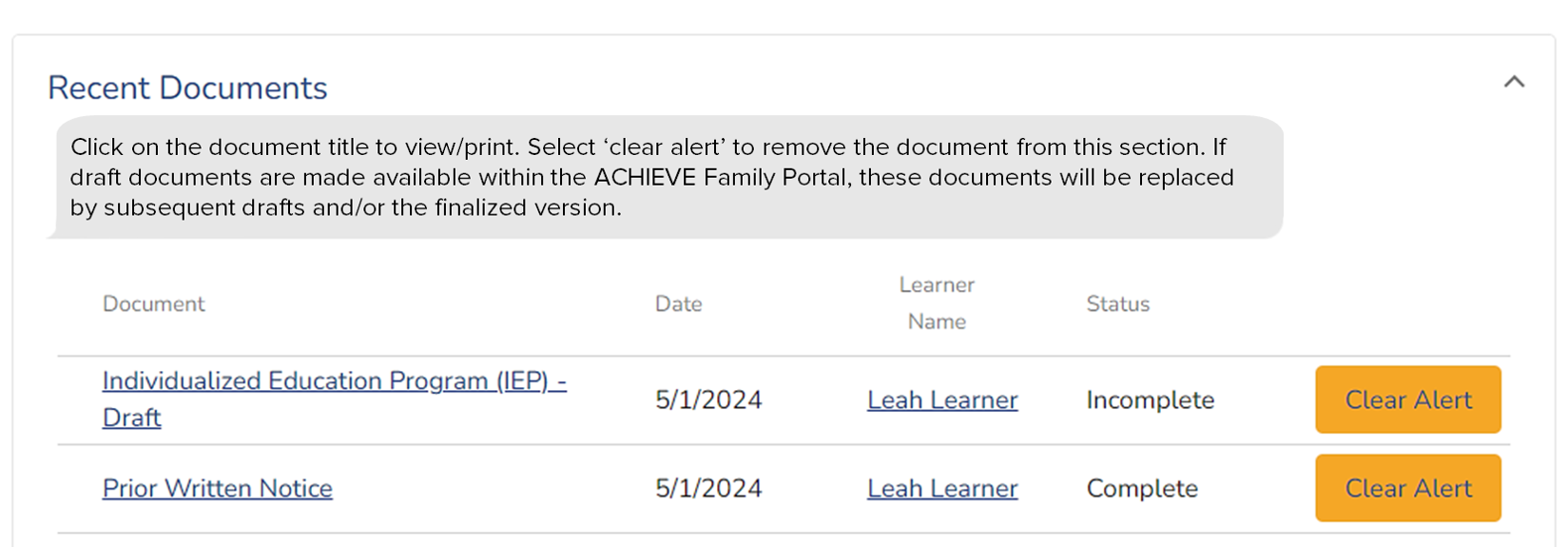 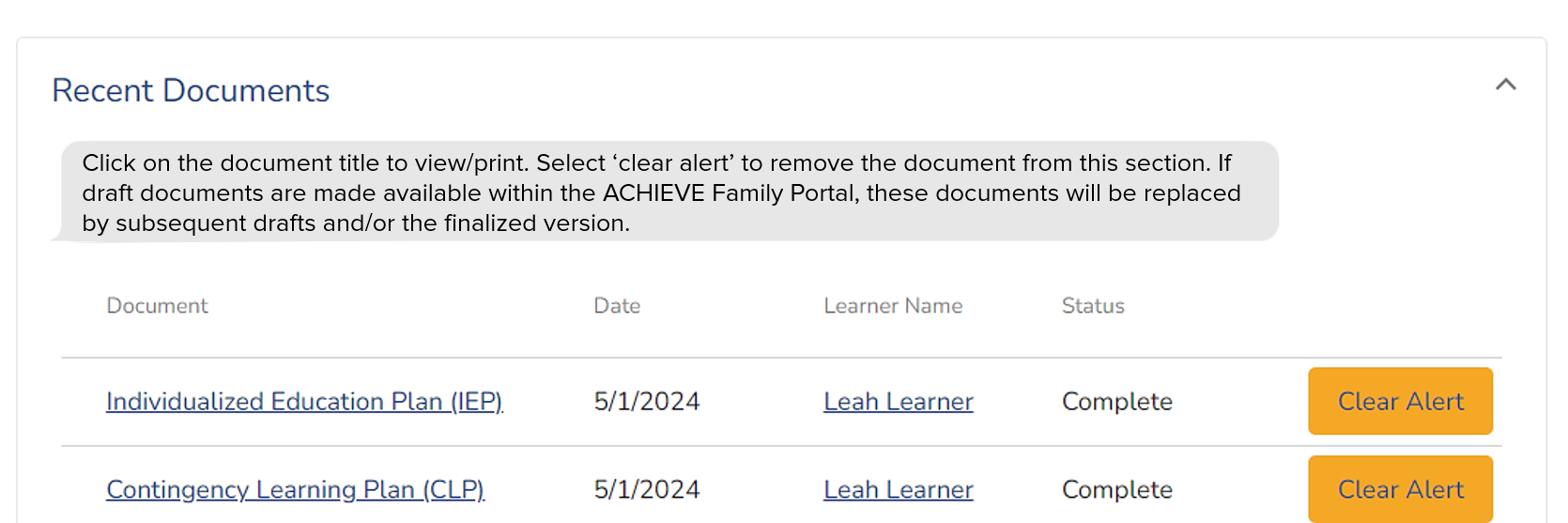 42
[Speaker Notes: Draft IEP records that are pushed to the ACHIEVE Family Portal will only appear under the Recent Documents section of a family member’s ACHIEVE dashboard. Drafts can be pushed to the portal by the IEP team as many times as you like. Each time a new draft is manually pushed, the previous draft will be removed and replaced by the new one. This ensures families always have access to the most recently pushed draft document. Likewise, when the team finalizes the IEP, any previously pushed draft will be removed and replaced by the finalized PDF document.]
ACHIEVE Family Portal Sandbox Environment
Training Environment for IEP Teams
ACHIEVE Family Portal Sandbox Environment
Sample family login credentials will be provided to allow IEP teams to learn more about the information provided in the ACHIEVE Family Portal
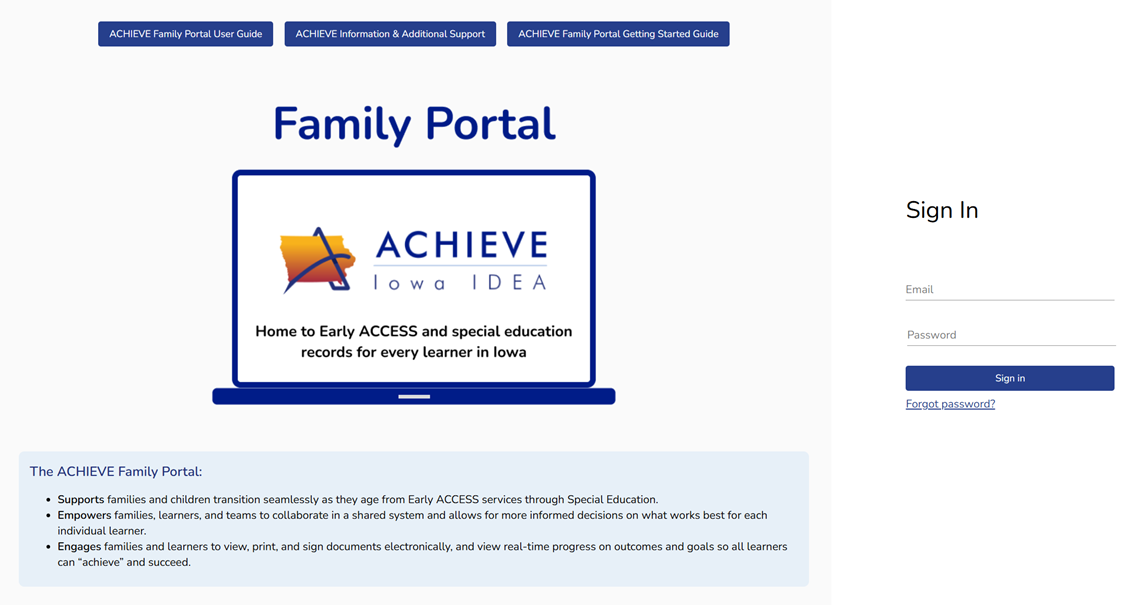 ACHIEVE Impacts for IEP Team Members
ACHIEVE requirements before ACHIEVE Family Portal account creation
Impacts for IEP Team Members 1
1
ACHIEVE requirements before ACHIEVE Family Portal account creation
Impacts for IEP Team Members 1
1
ACHIEVE Requirements to Create Account
ACHIEVE Requirements
Family contact meets requirements as an IDEA Parent.
Contact has provided a unique email address.
Validated checkbox must be selected.
No Portal Access must NOT be selected.
Learner must have an active/approved Consent for Services.
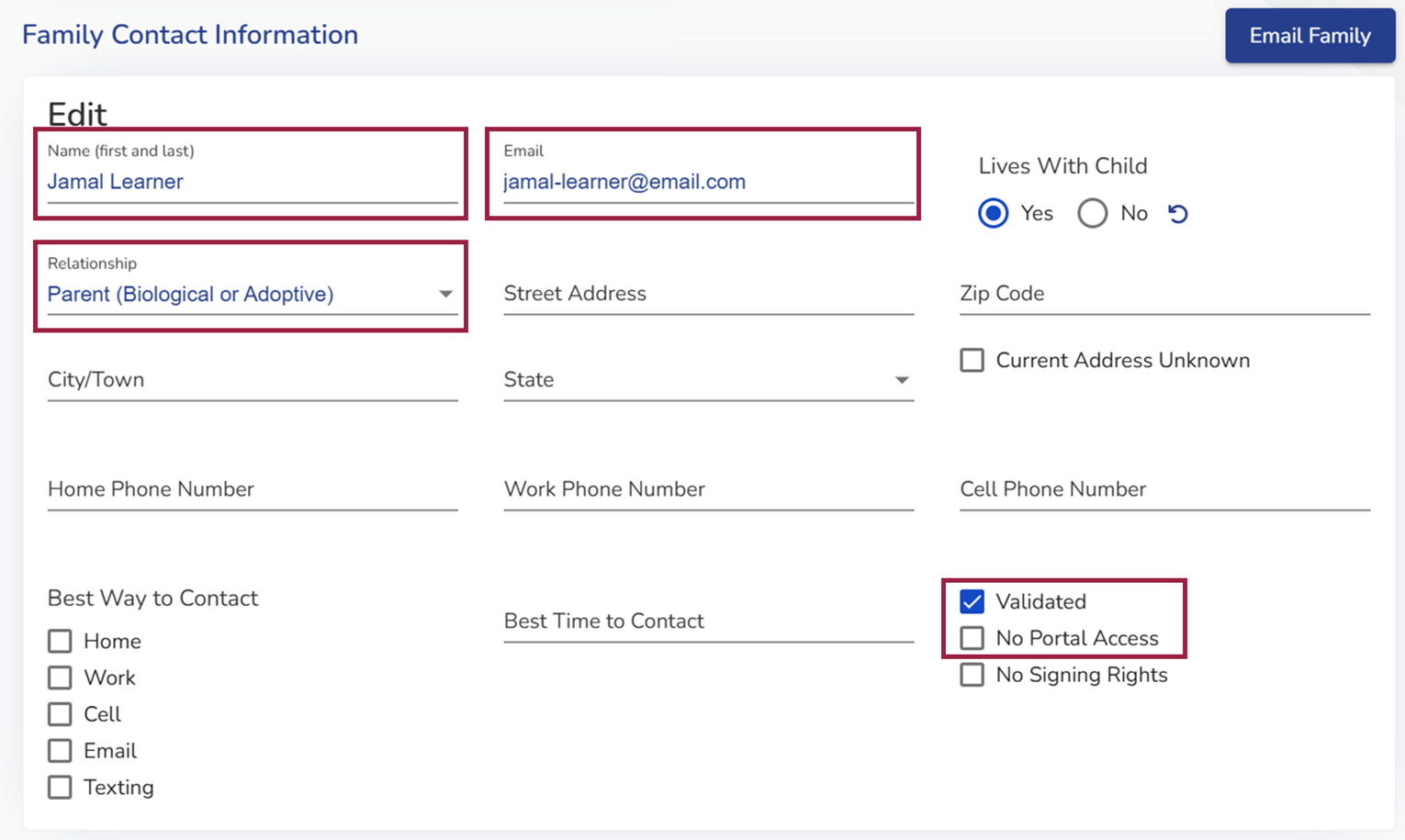 [Speaker Notes: Family contacts must meet several requirements before they become eligible to create an account in the ACHIEVE Family Portal. Many of these requirements rely upon completion of the family contact validation process in ACHIEVE. This process ensures IEP teams serve as a gatekeeper to confidential records on behalf of special education learners. 
First, IEP teams must confirm that the family contact is an eligible decision-maker by selecting the appropriate relationship type in ACHIEVE. Only family contacts who meet requirements as an IDEA Parent will be eligible to create an account.
Family contacts must provide IEP teams with a unique email address if they wish to create an account. This email address becomes the account holder’s username for the ACHIEVE Family Portal.
IEP teams must review family contact information and make changes as needed. The Validated checkbox must be selected to enable the family member to create an account for the first time.
In some instances, biological or adoptive parents have their educational decision-making rights terminated. Selecting the No Portal Access checkbox prevents these contacts from receiving an invitation to create an ACHIEVE Family Portal account.
Once validation requirements are met, ACHIEVE also looks for an active/approved Consent for Special Education & Related Services on behalf of the learner before allowing the family contact to be invited to the portal.]
Learners Approaching Age of Majority
Family Contact Information 
Learners added to the Family Contact table three months prior to reaching age of majority
IEP Facilitators prompted to validate learners
Adding a personal email address automatically invites learners to create ACHIEVE Family Portal account at age 18
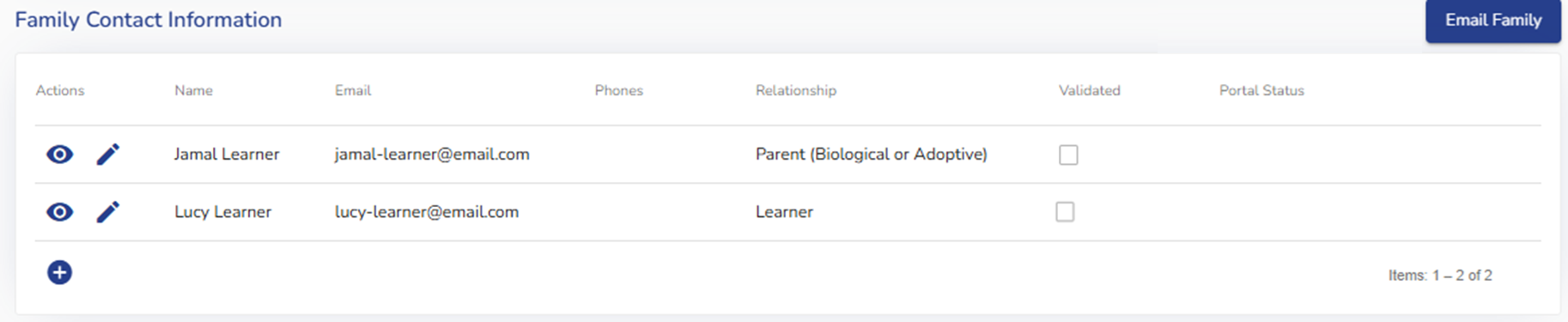 Creating ACHIEVE Family Portal accounts
Impacts for IEP Team Members 2
2
How Email Invitations Will Be Sent
ACHIEVE Process:
Once all 5 requirements are met, the Invite to Portal button becomes enabled.
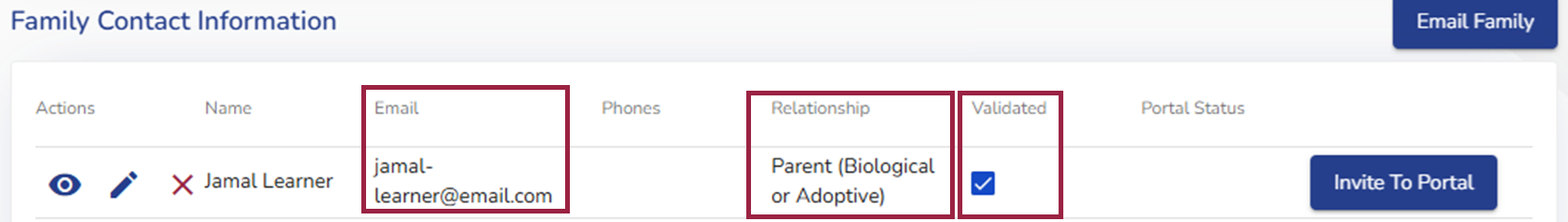 IEP Team may manually invite the IDEA Parent contact immediately by selecting this button. OR
Allow the nightly ACHIEVE process to automatically send invitations to newly eligible IDEA Parent contacts.
Invite to Portal Button
IDEA Parents
Button available after validation of email address in Family Contact Information 
IEP Facilitators 
ACHIEVE Data Techs/Leads and Super Admins
Special Education Learners
Button available upon learner reaching age of majority or date of rights transfer and validation of email address in Family Contact Information 
IEP Facilitators 
ACHIEVE Data Techs/Leads and Super Admins
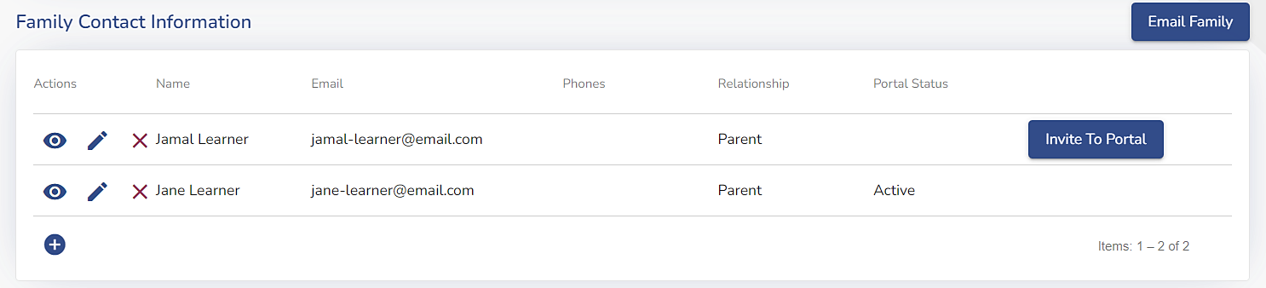 Invite to Portal Email
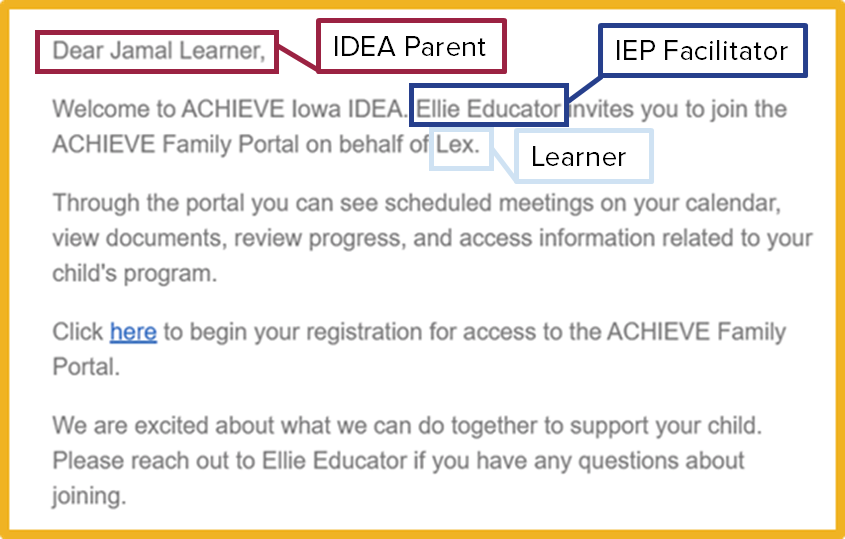 [Speaker Notes: ACHIEVE will generate an Invite to Portal email. This message will contain the family contact’s first and last name, the name of the IEP facilitator, and the first name of the learner.]
Establishing Connections to Learners
Connecting to ACHIEVE Data
IDEA Parents will be required to validate data elements about their child to establish an initial connection to the learner’s ACHIEVE data.
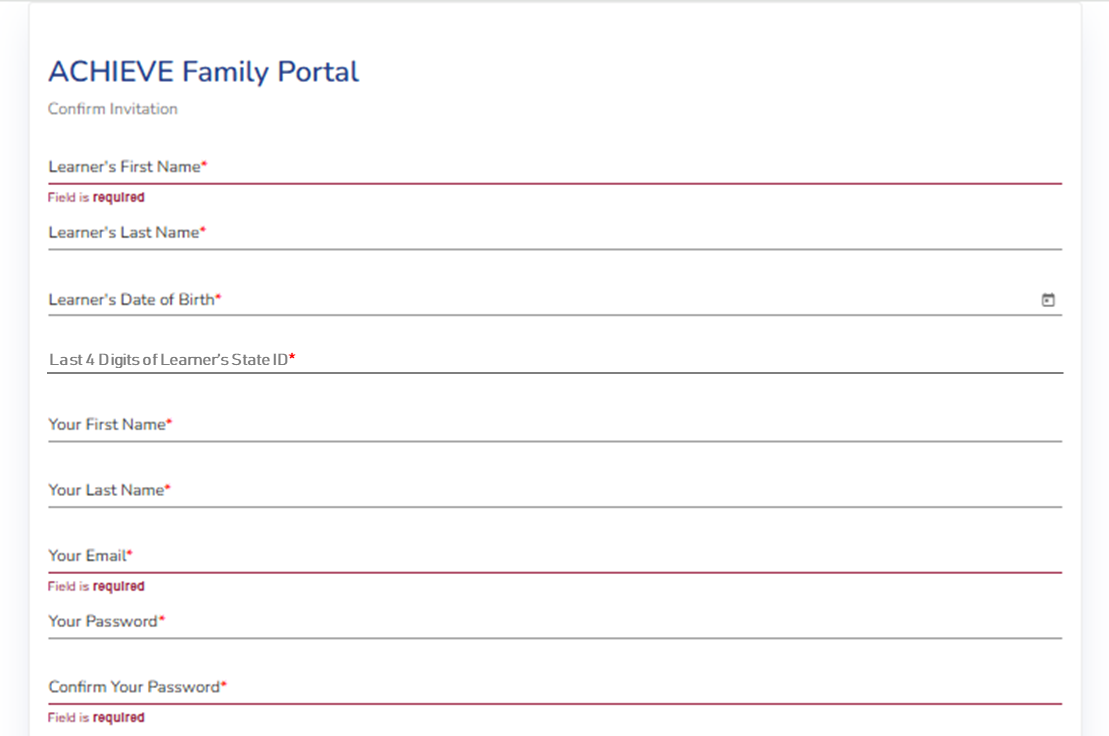 IEP teams must provide IDEA Parents with the last 4 digits of the learner’s State ID to support family connections to special education records.
Supporting ACHIEVE Family Portal Account Access
Impacts for IEP Team Members 3
3
Family Contact Enhancements Coming Soon
Supporting Account Access
Additional Family Contact functionality to be released in February 
Allows IEP teams and Iowa Department of Education staff to update Family Portal usernames and assist with password reset, as needed
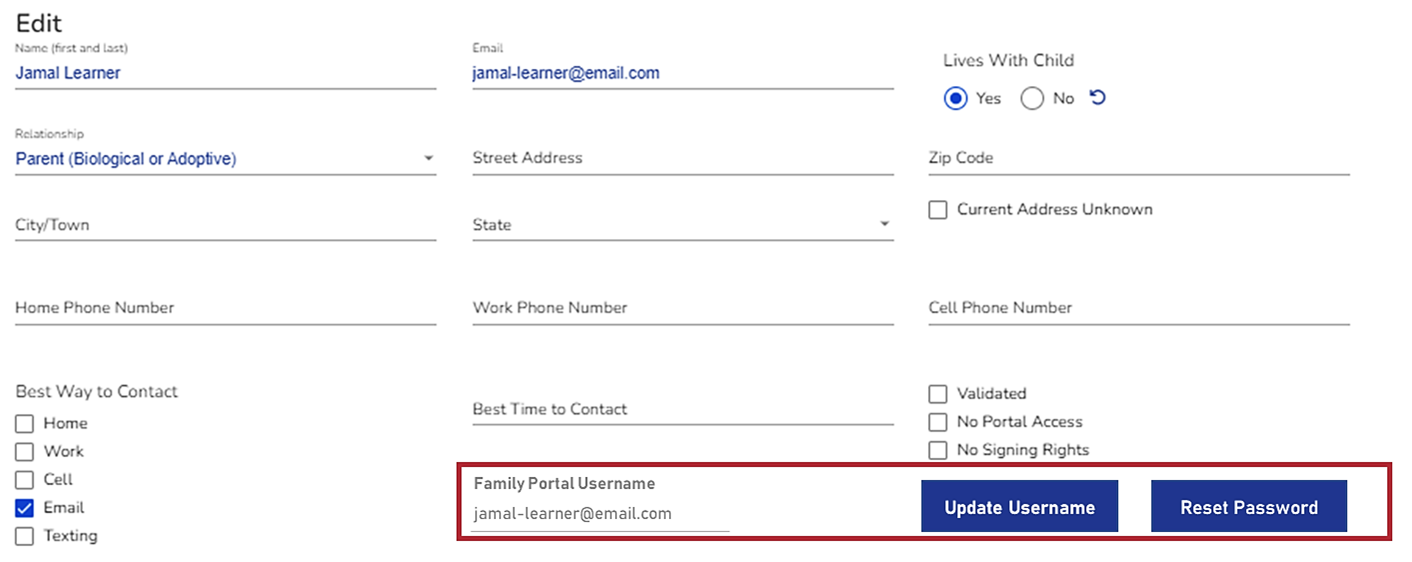 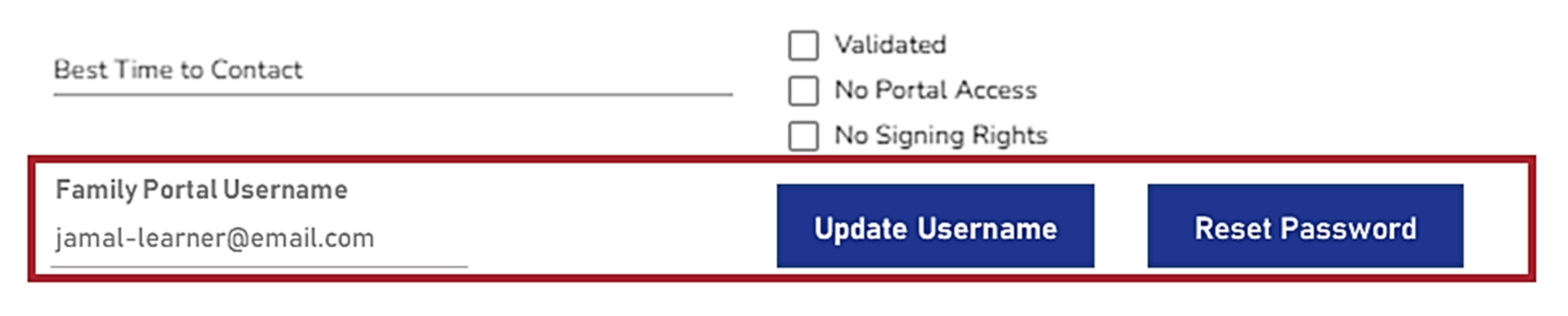 The Iowa Department of Education will be providing help desk support to address questions from family members as well as AEA/LEA staff. More details are forthcoming.
Pushing Draft Documents to ACHIEVE Family Portal
Impacts for IEP Team Members 4
4
Sharing Draft Documents with Families
Draft Documents 
IEP teams may share draft documents with families via the Push to Portal button
IEP/Amendment
FBA/BIP
CLP
Re-Evaluation
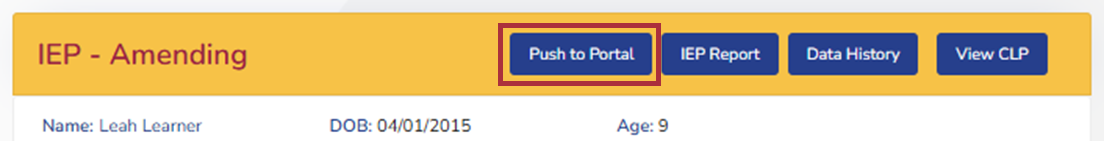 Draft PDF documents only appear in the ACHIEVE Family Portal if IEP team members select the Push to Portal button.
If a second copy of a draft document is pushed to the portal, the original draft are removed/replaced.
When IEP records are finalized, any draft documents are removed/replaced. 
Draft documents are not stored in the Documentation stepper of ACHIEVE or the ACHIEVE Family Portal.
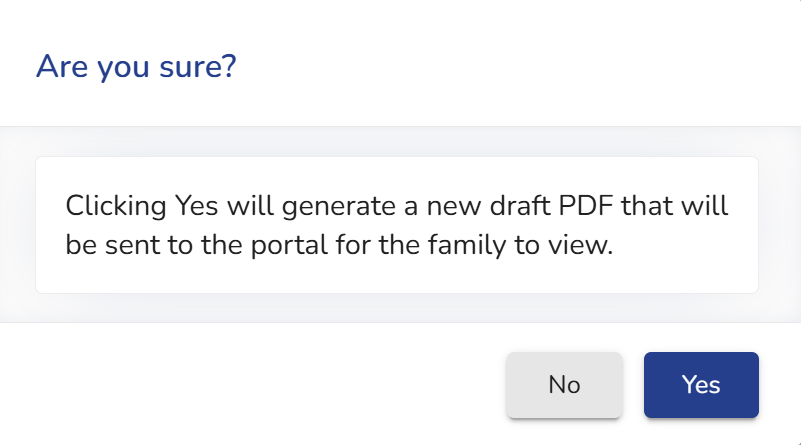 Identifying When Document Are Created
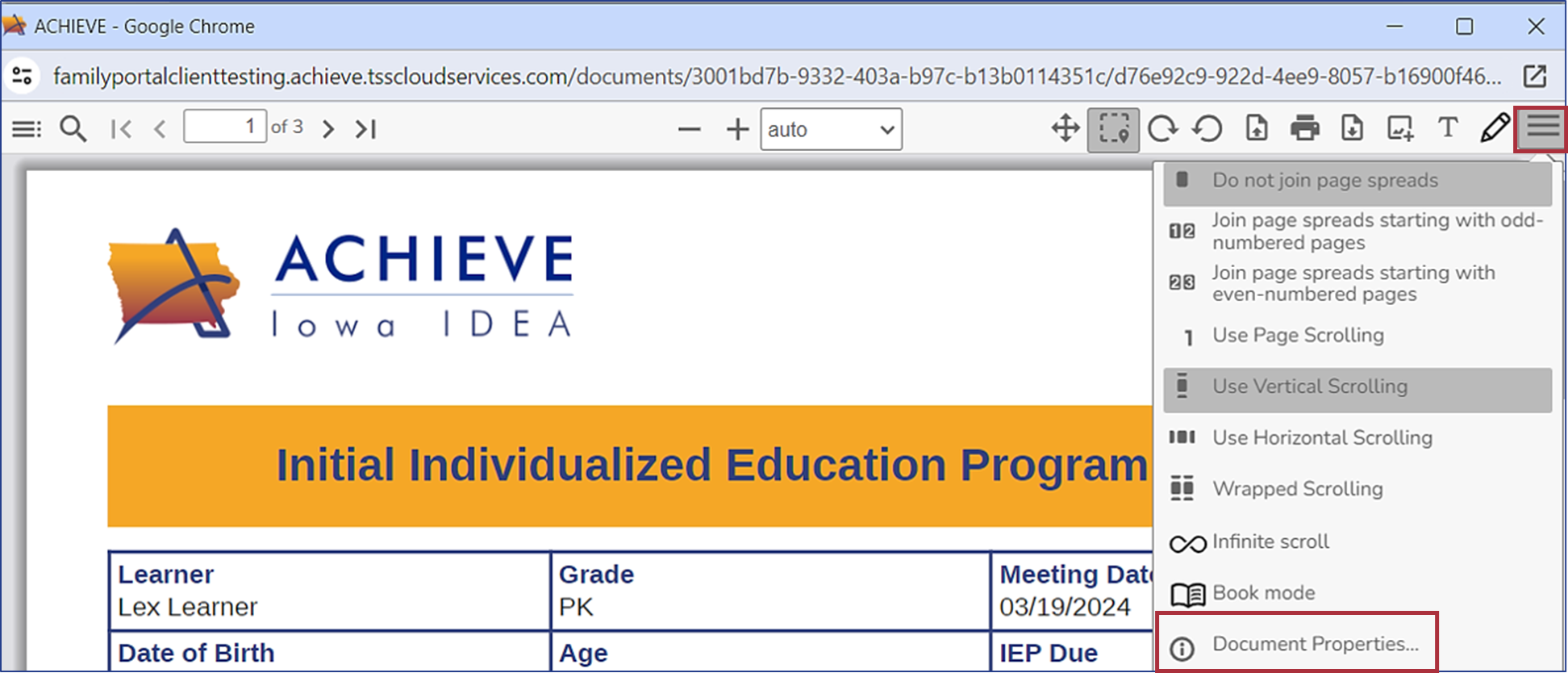 Timestamps
ACHIEVE and ACHIEVE Family Portal users can determine when PDF documents are created by reviewing Document Properties
The document creation date and time is displayed
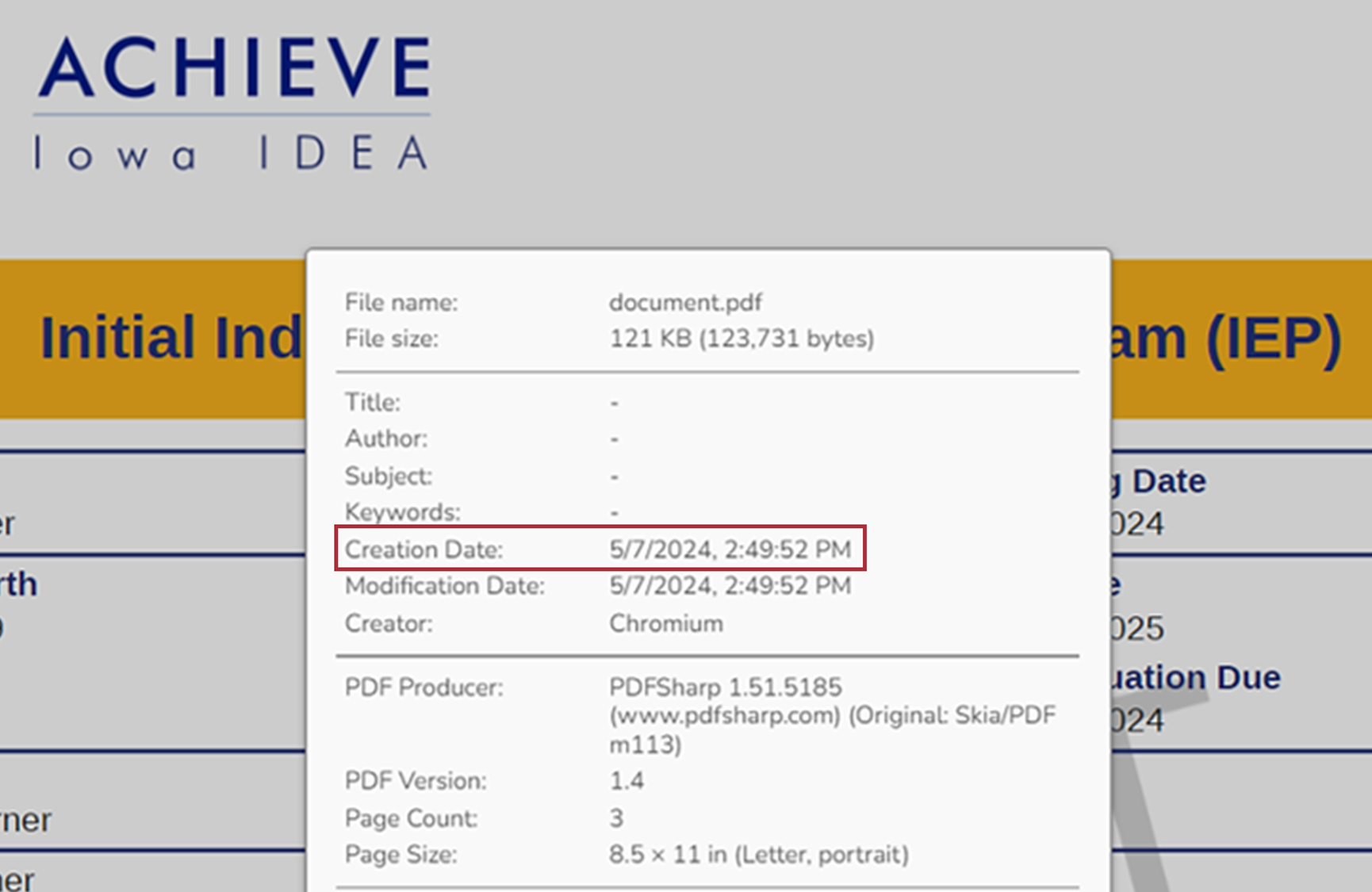 Maintaining Privacy of Learner Records
Impacts for IEP Team Members 5
5
Surrogate Parent Information
Surrogate Parents
Only ACHIEVE users with permission to Add Surrogate Information can access the Invite to Portal button for Surrogate parents
IEP teams will find Surrogate parent added to Learner Management header
Surrogate parent will not display in Family Contact Information
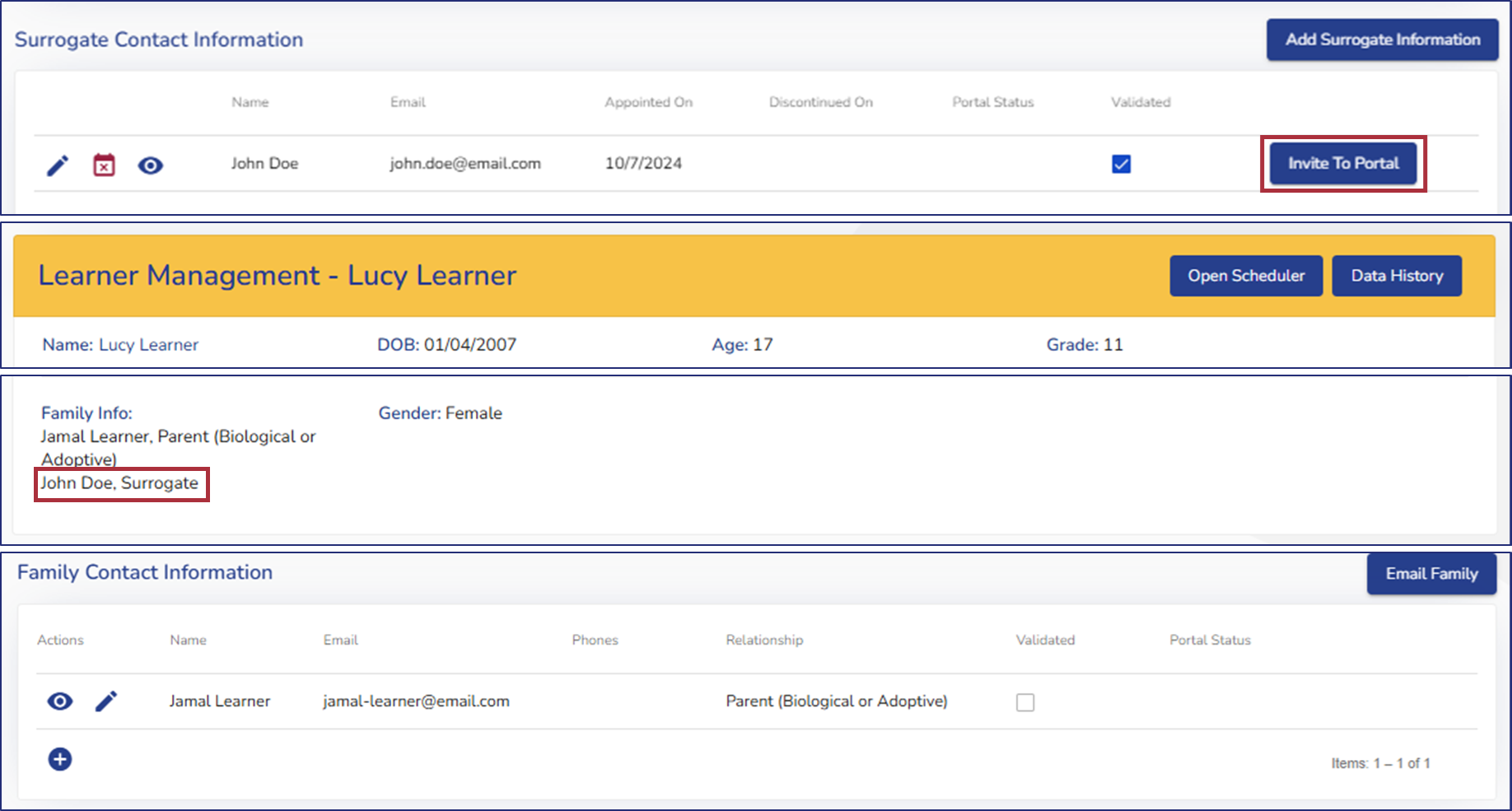 Privacy of Contact Information
Privacy Concerns
Address information of family contacts is not displayed on IEP outputs or within the ACHIEVE Family Portal
Phone numbers will soon be replaced by IDEA Parent relationship type 
The ability to restrict email addresses from appearing on outputs is coming Feb 2025
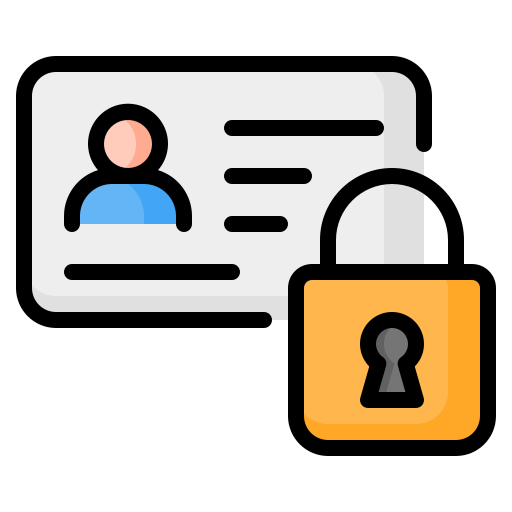 How will families communicate with IEP teams?
In-Person
Phone
Email
District-Level Communication Tools
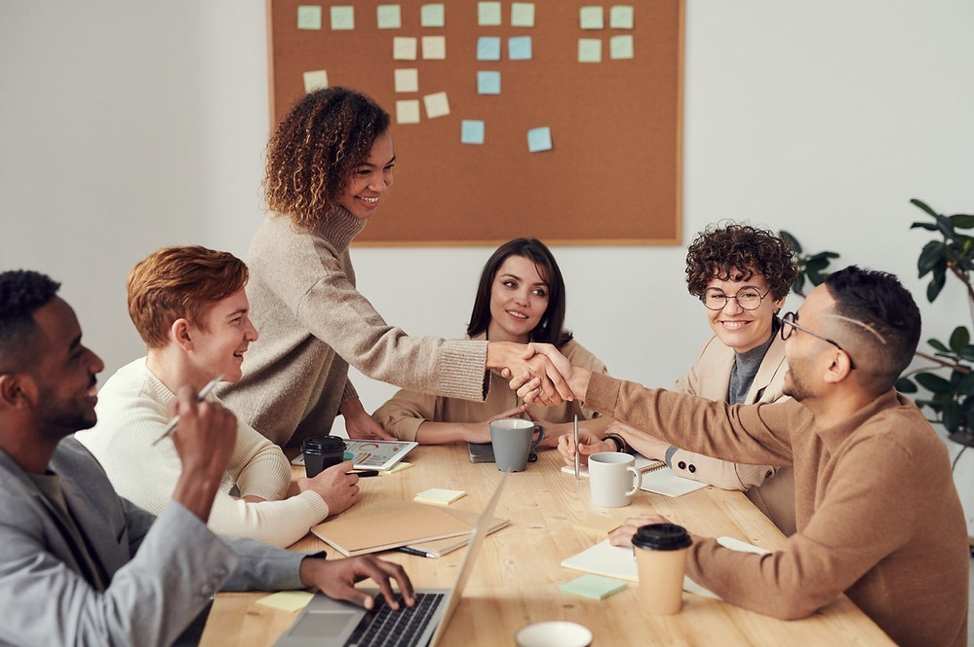 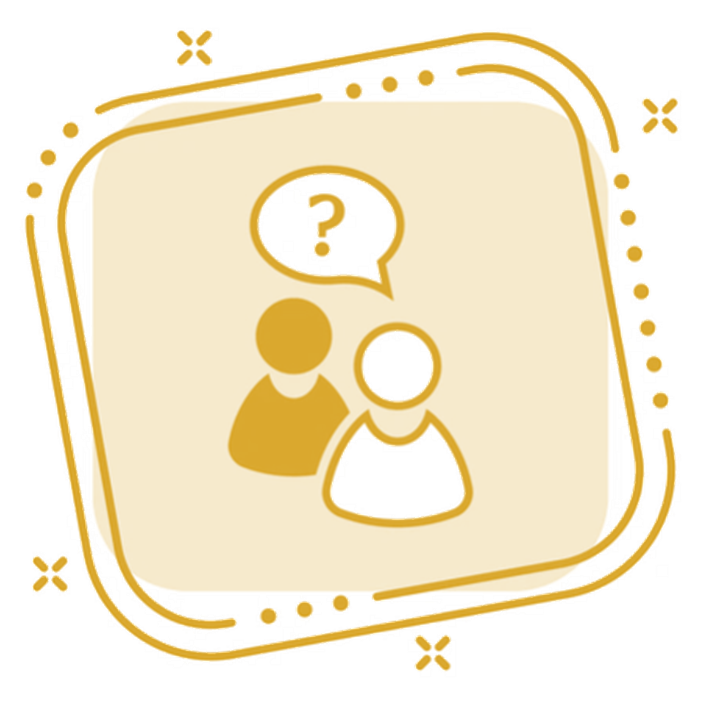 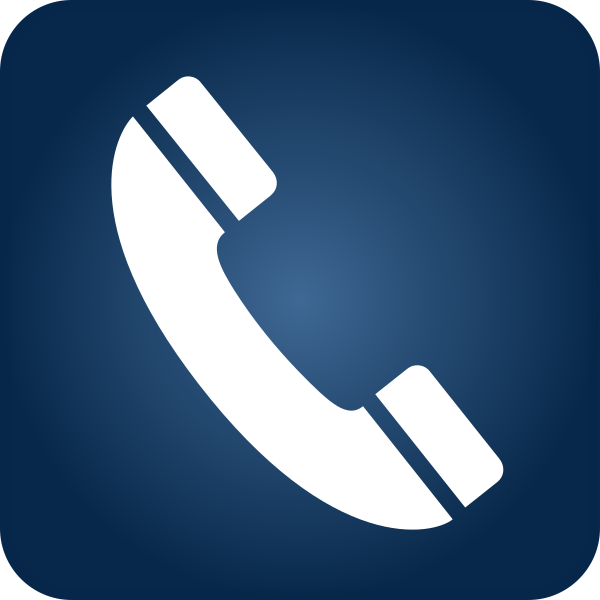 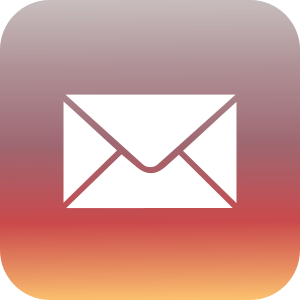 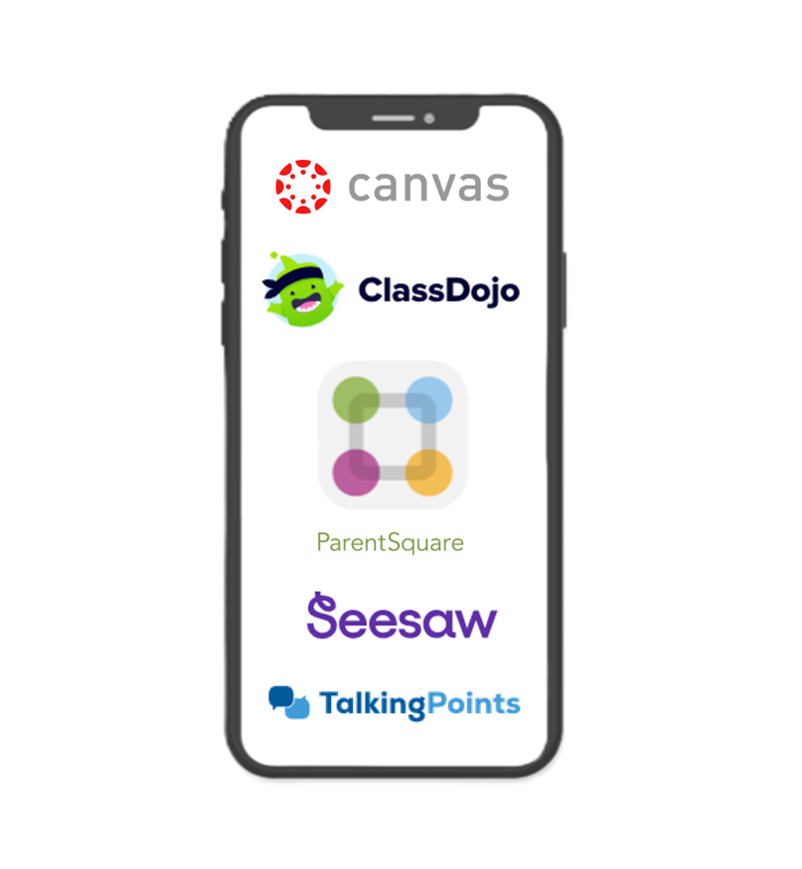 [Speaker Notes: Families can use the ACHIEVE Family Portal to feel more informed, share in team decision-making, and support their child's progress. Families cannot make or request changes to records in the portal. However, they can download and print copies to discuss at meetings. IEP teams then makes needed changes and provide updated copies.
The ACHIEVE Family Portal is not meant to replace personal connections with IEP teams. Families will continue to contact your team members by phone, email, or in-person as they do today. IEP meetings are still required at least once per year and upon request.]
Training & Communication
Communication Toolkit
ACHIEVE Webpages
Communication Samples & Templates
Slidedeck for Parent Presentations
About ACHIEVE Family Portal Printable Flyers
ACHIEVE Family Portal Overview Video
Frequently Asked Questions (FAQ)
[Speaker Notes: For LEAs and AEAs- tools to communication about the launch to families]
Training Materials for Families
ACHIEVE Family Portal Web Pagehttps://educate.iowa.gov/ACHIEVE-Family-Portal
Guides
Quick Start Guide
User Guide
“How To” Guides
Frequently Asked Questions (FAQ)
Handouts
About the ACHIEVE Family Portal
IDEA Parent Guidelines
Language Translation Guide
Videos
About the ACHIEVE Family Portal
Early ACCESS Overview
Special Education Overview
[Speaker Notes: The following materials will be available for families as a resource to help them learn more about the functionality and benefits of the family portal, help to create an account, how to access their learner’s records and navigate the tools in the portal.]
ACHIEVE Family Portal Launch Toolkit
Frequently Asked 
Questions
Training Guides
Communication Materials
ACHIEVE Family Portal User Guide
ACHIEVE Webpage
ACHIEVE Family Portal Quick Start Guide
IDEA Parent Guidelines
Overview 
Videos
Training Webinars
About the ACHIEVE Family Portal - Special Education
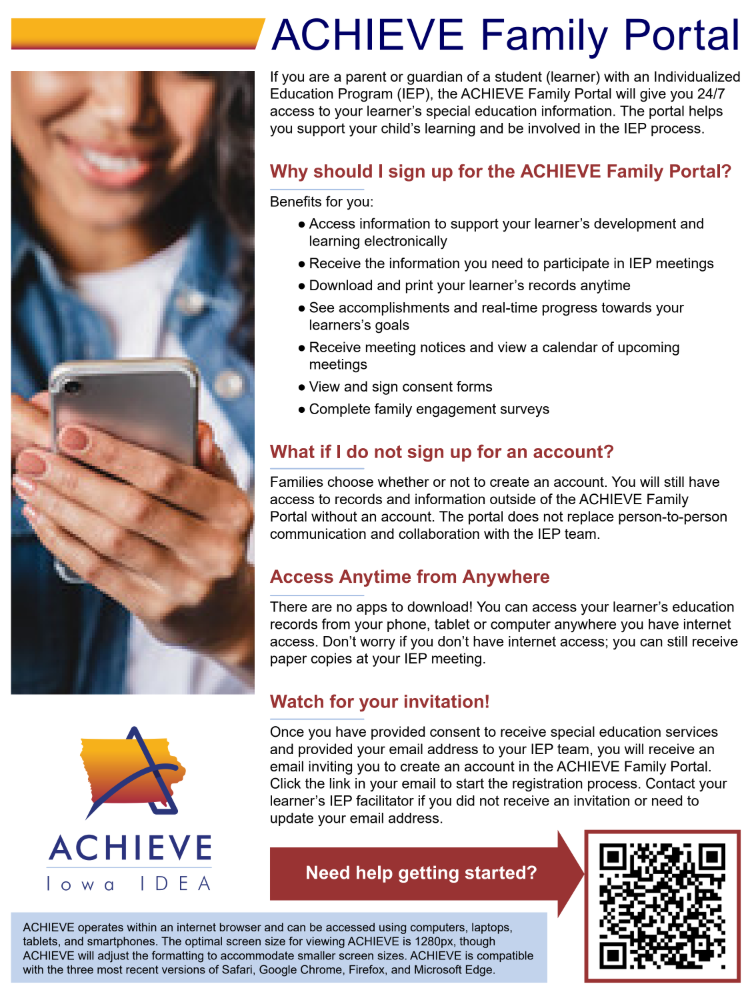 Share with Families!
https://educate.iowa.gov/ACHIEVE-Family-Portal
[Speaker Notes: https://educate.iowa.gov/media/10764/download?inline]
ACHIEVE Web Page
Training & Resources
ACHIEVE Family Portal Toolkit materials will be available on the Iowa Department of Education ACHIEVE webpage in early January 2025
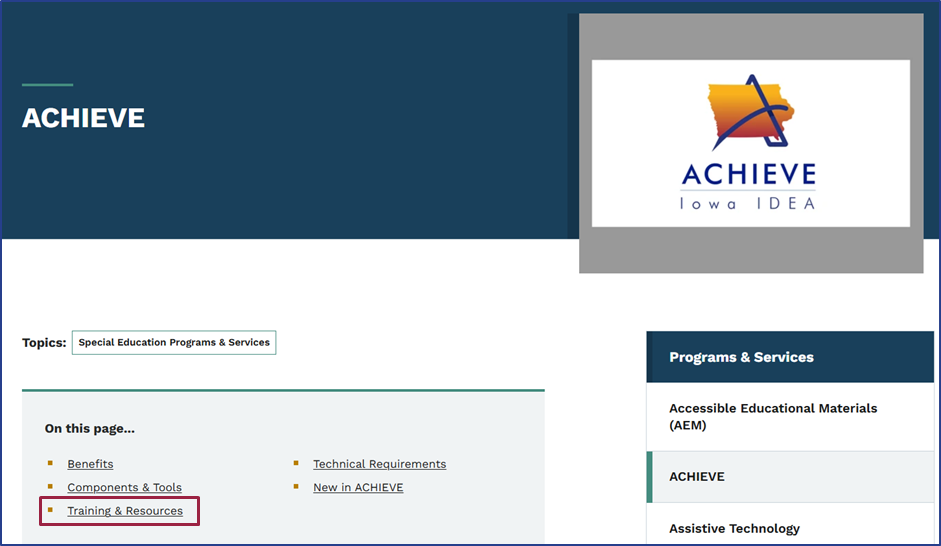 https://educate.iowa.gov/pk-12/special-education/programs-services/achieve
Thank You!